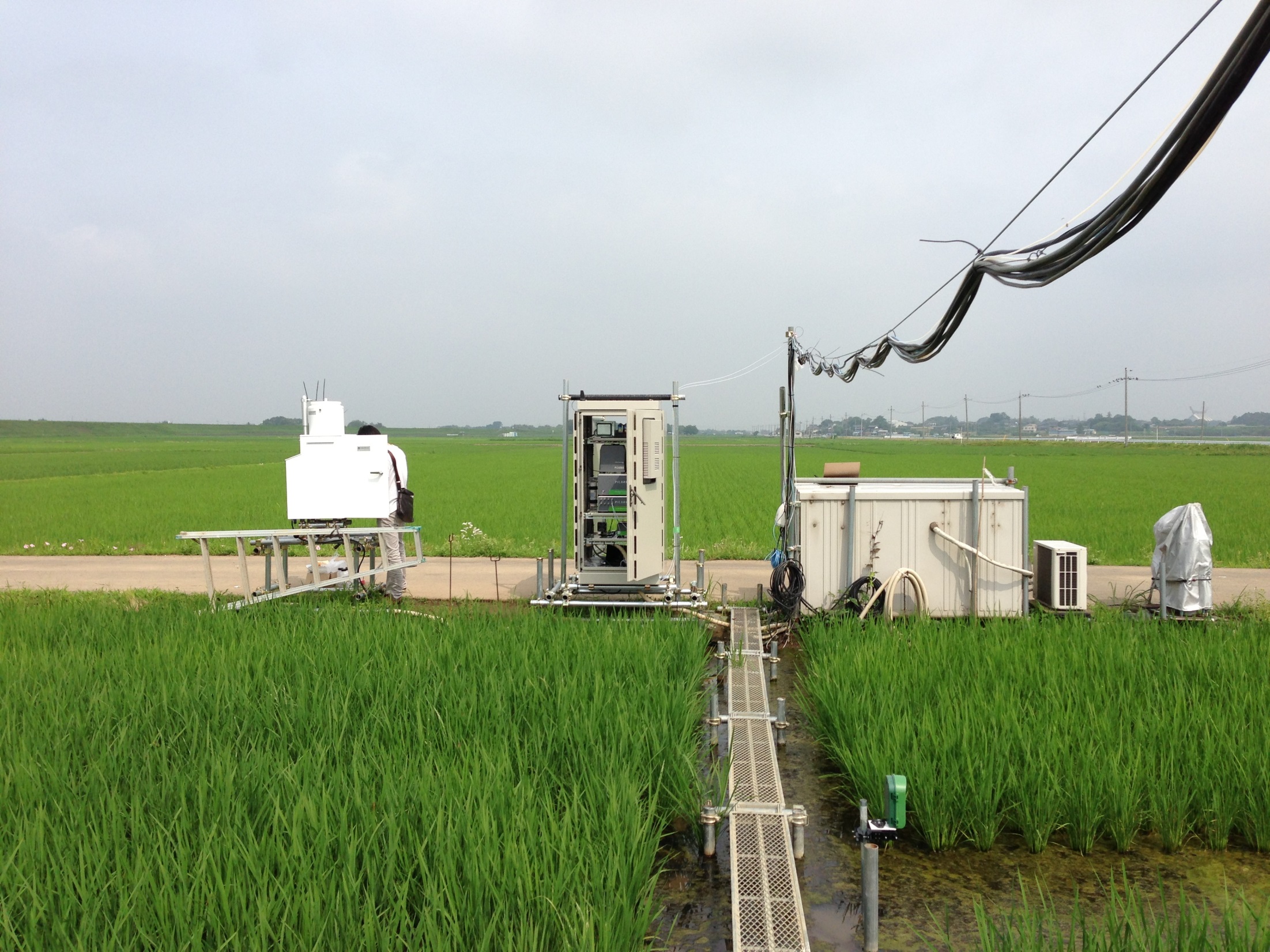 Mase Isotope Observation Campaign In 2013
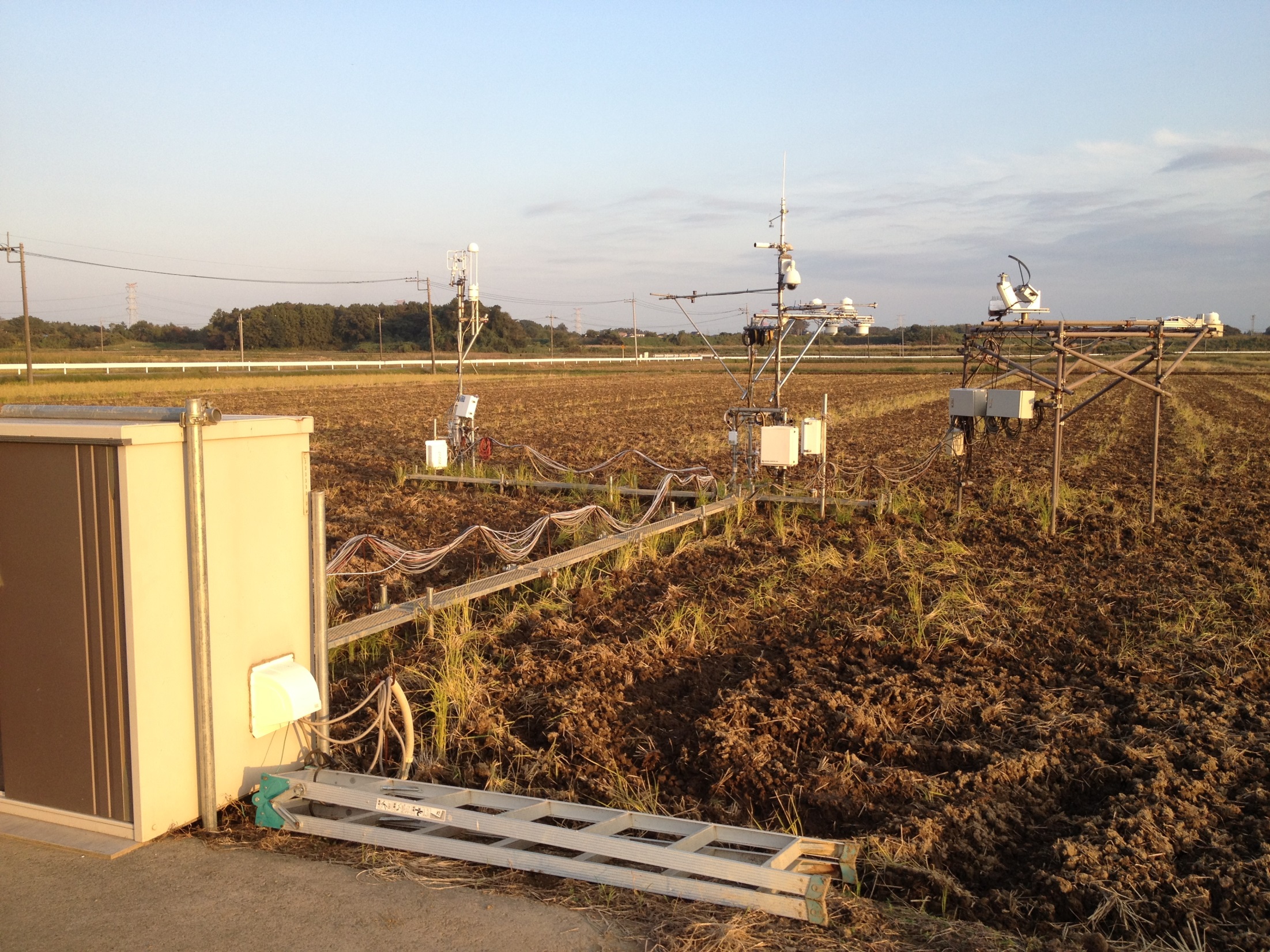 2012/10/30
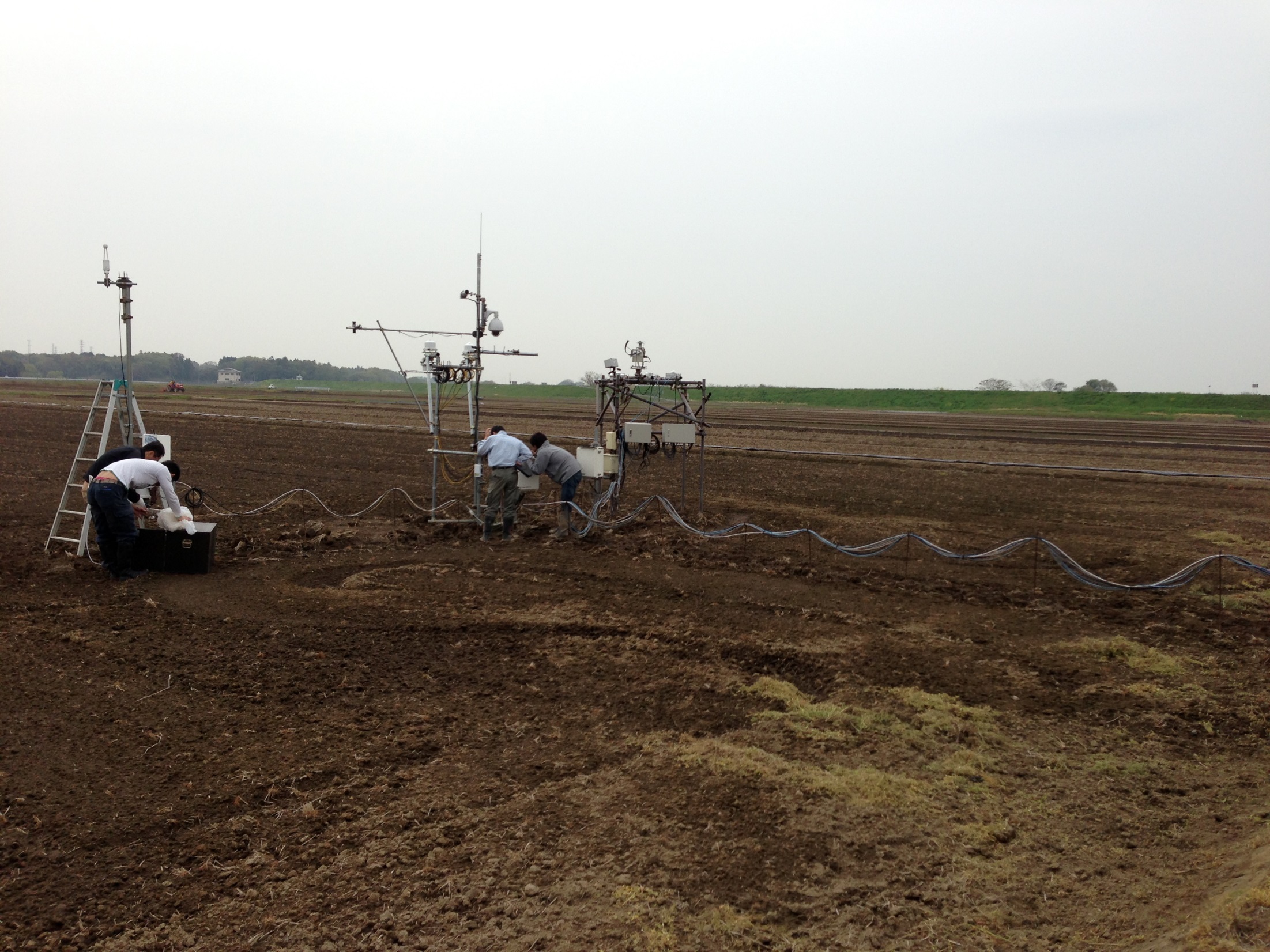 2013/04/17
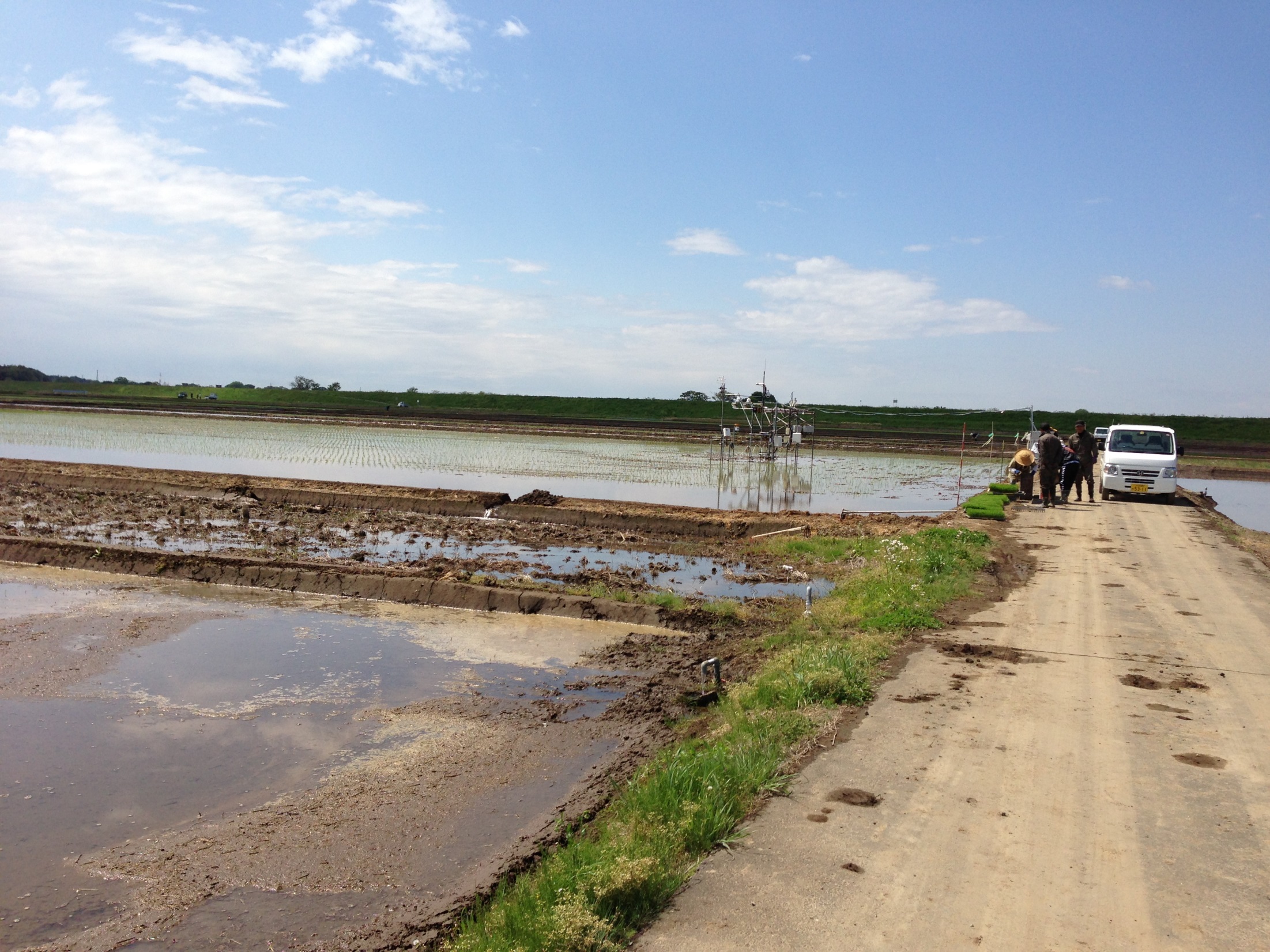 2013/05/02
Planting
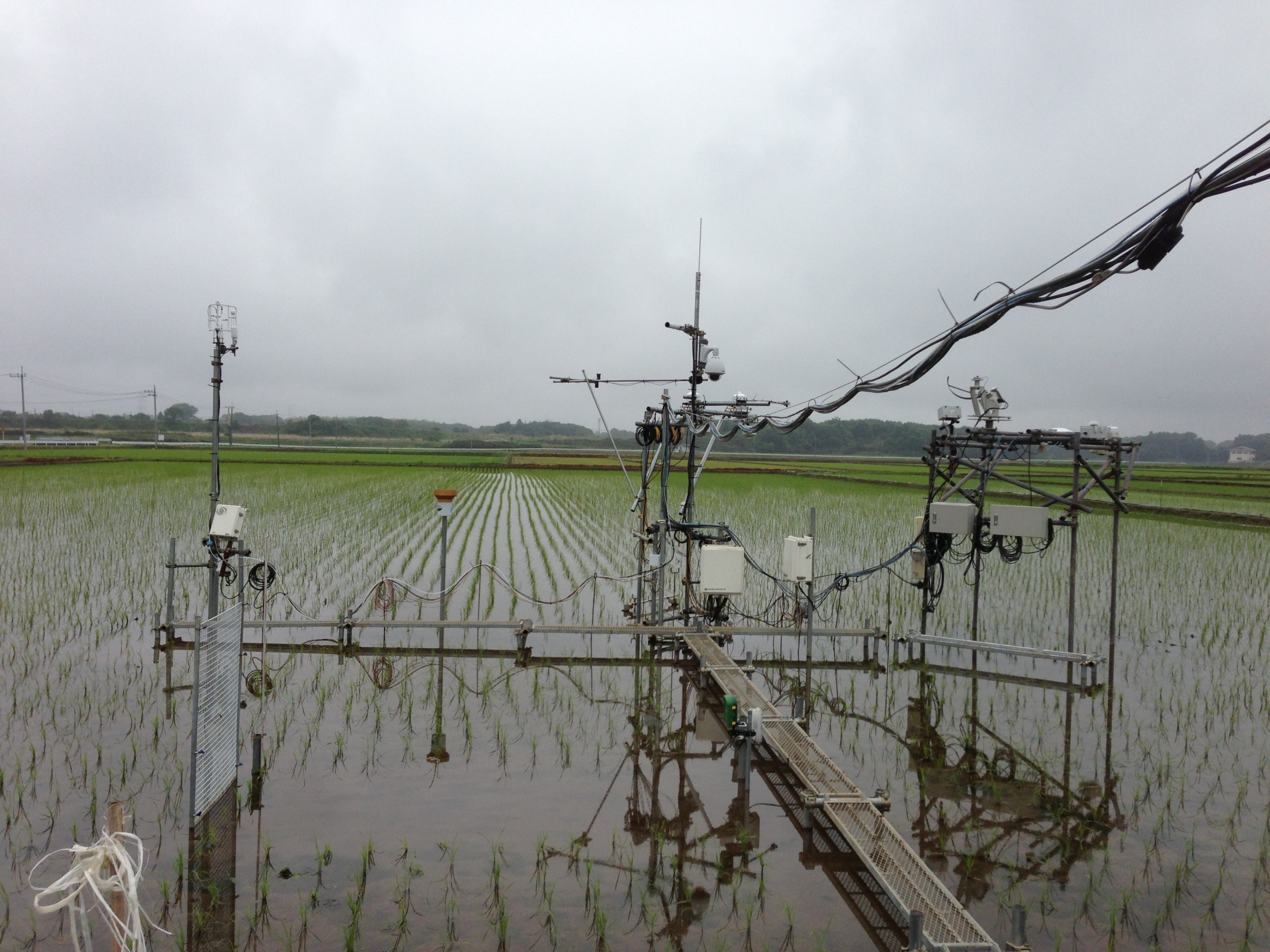 2013/05/20Prcp-sampler installation
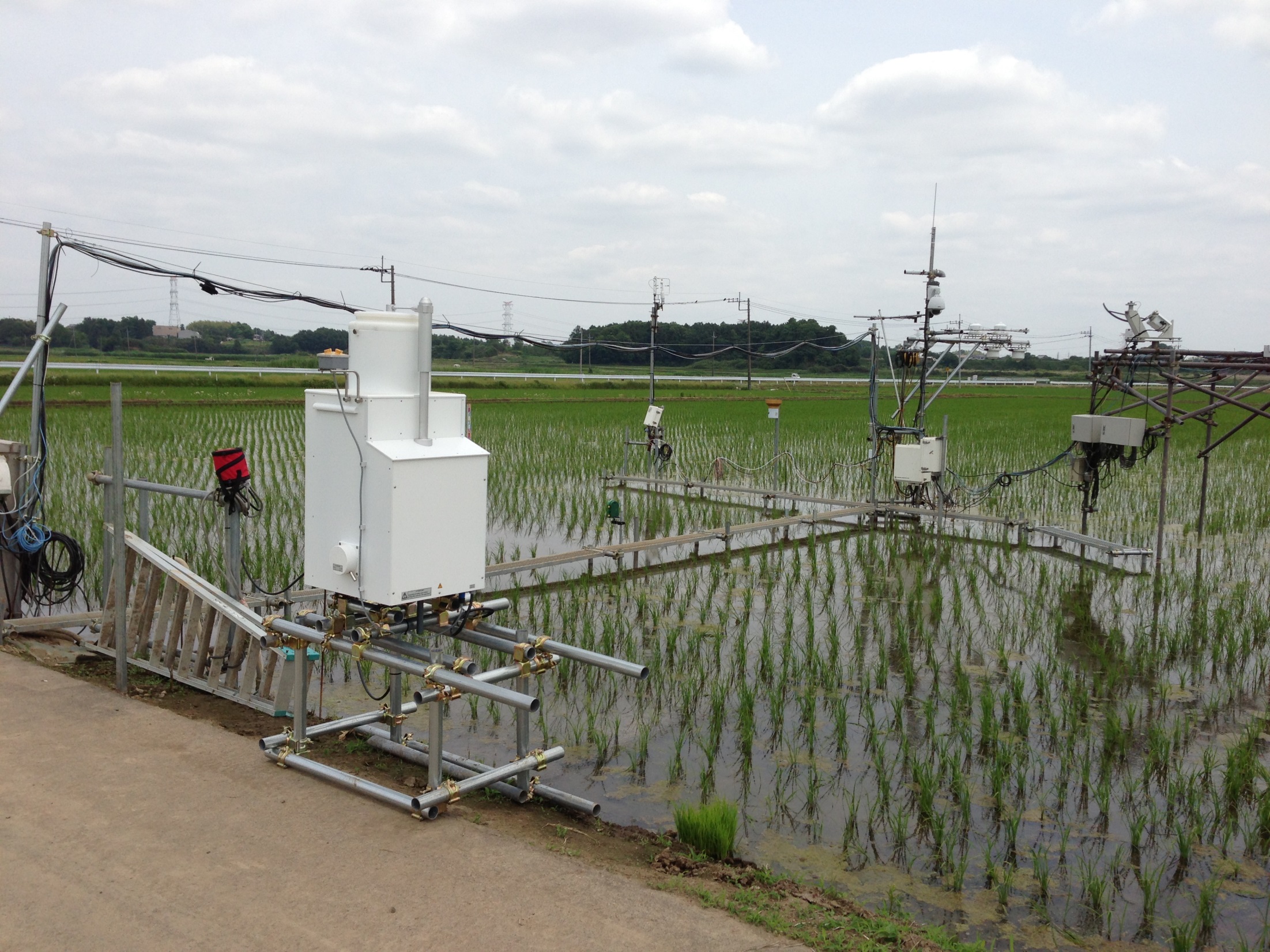 2013/05/27
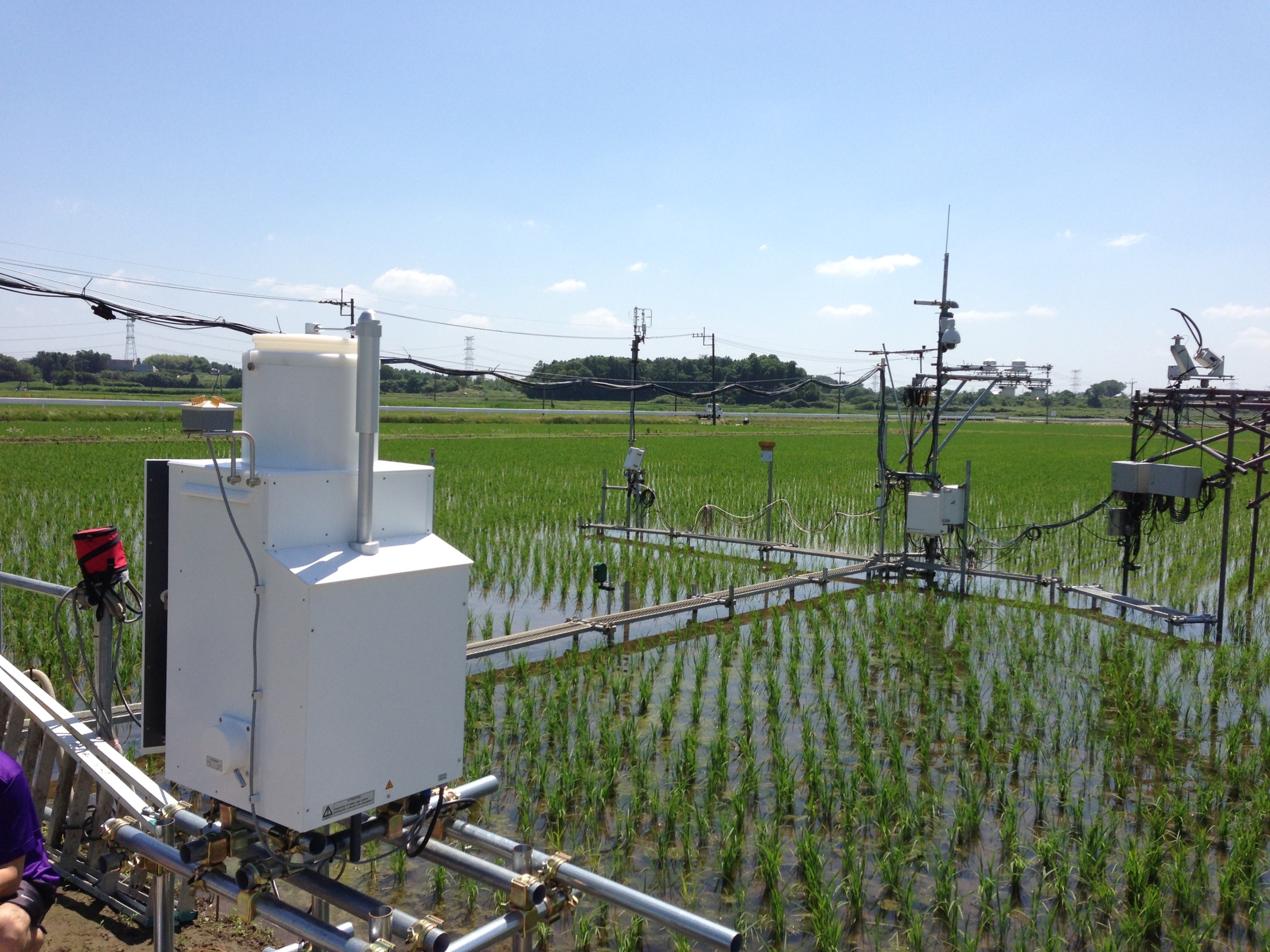 2013/05/31
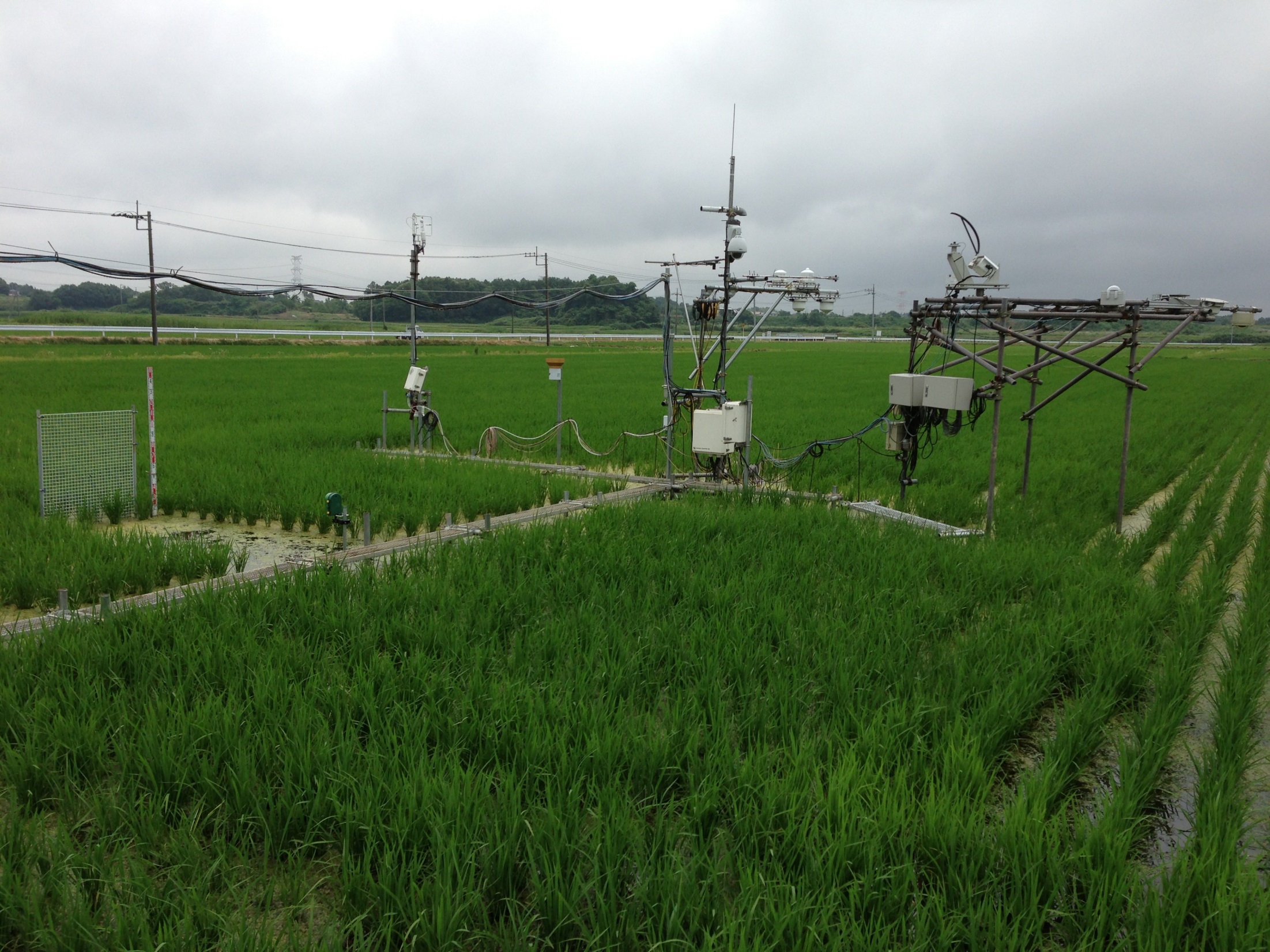 2013/06/12
Picarro Installation
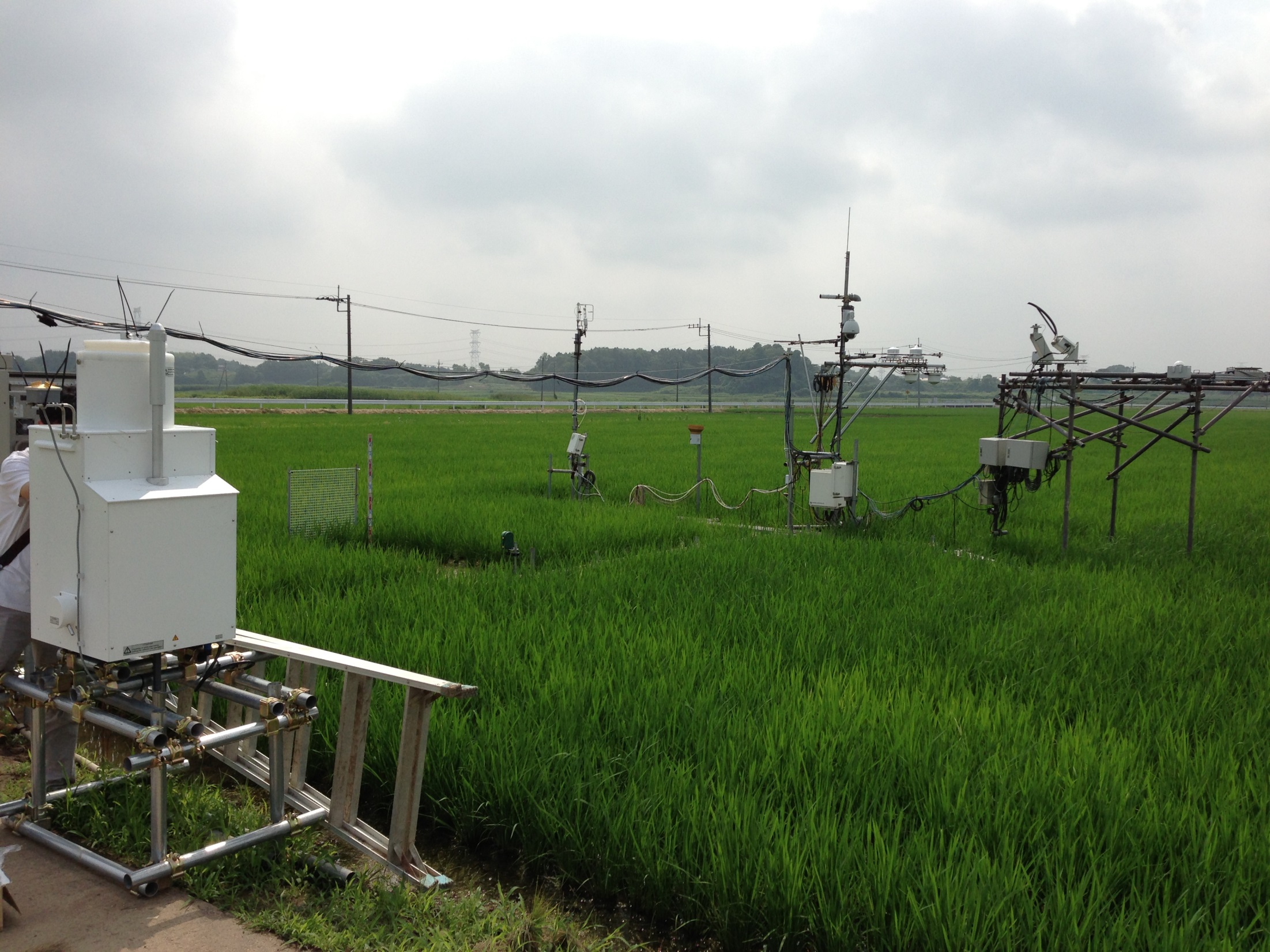 2013/06/18
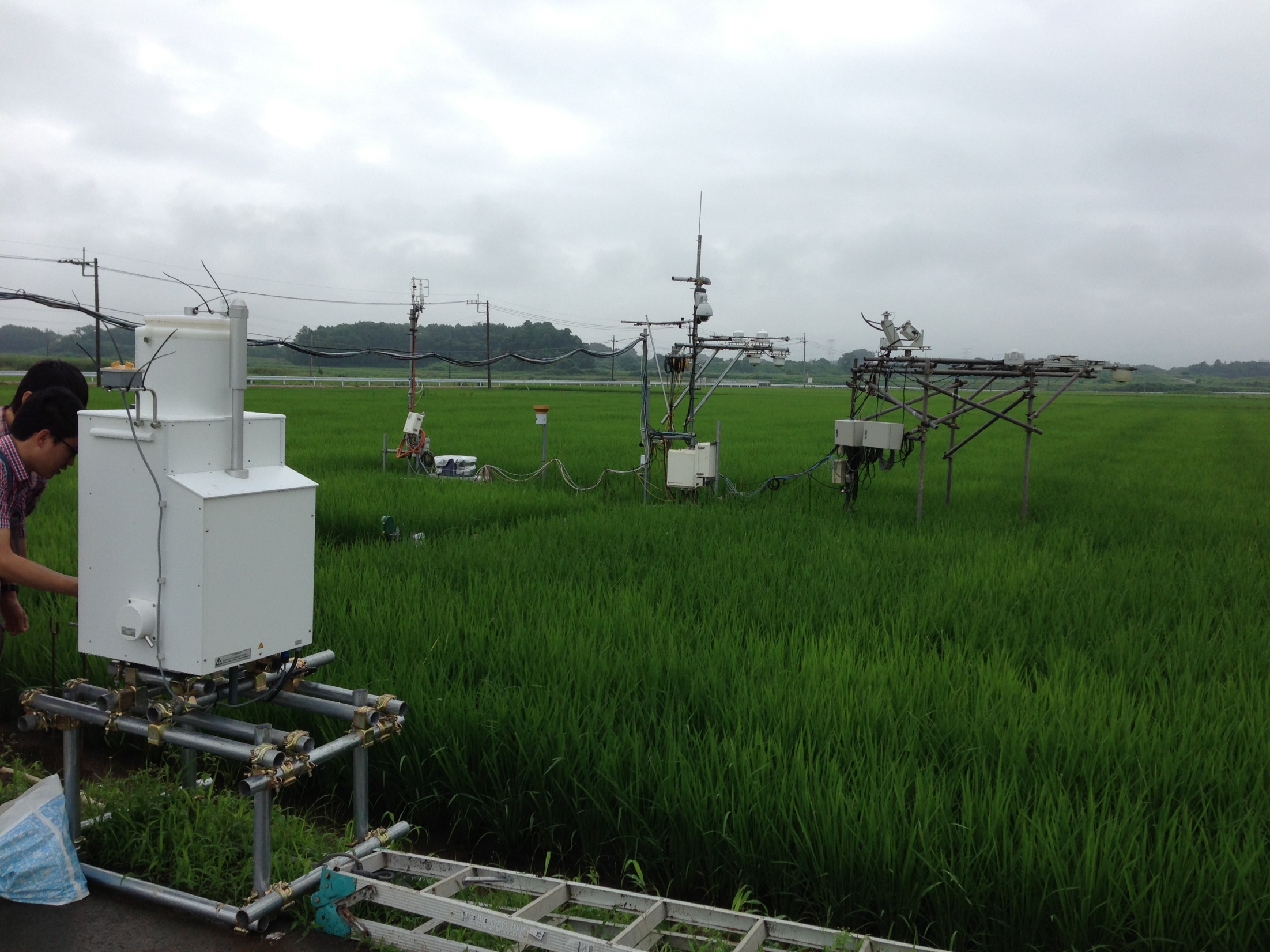 2013/06/24
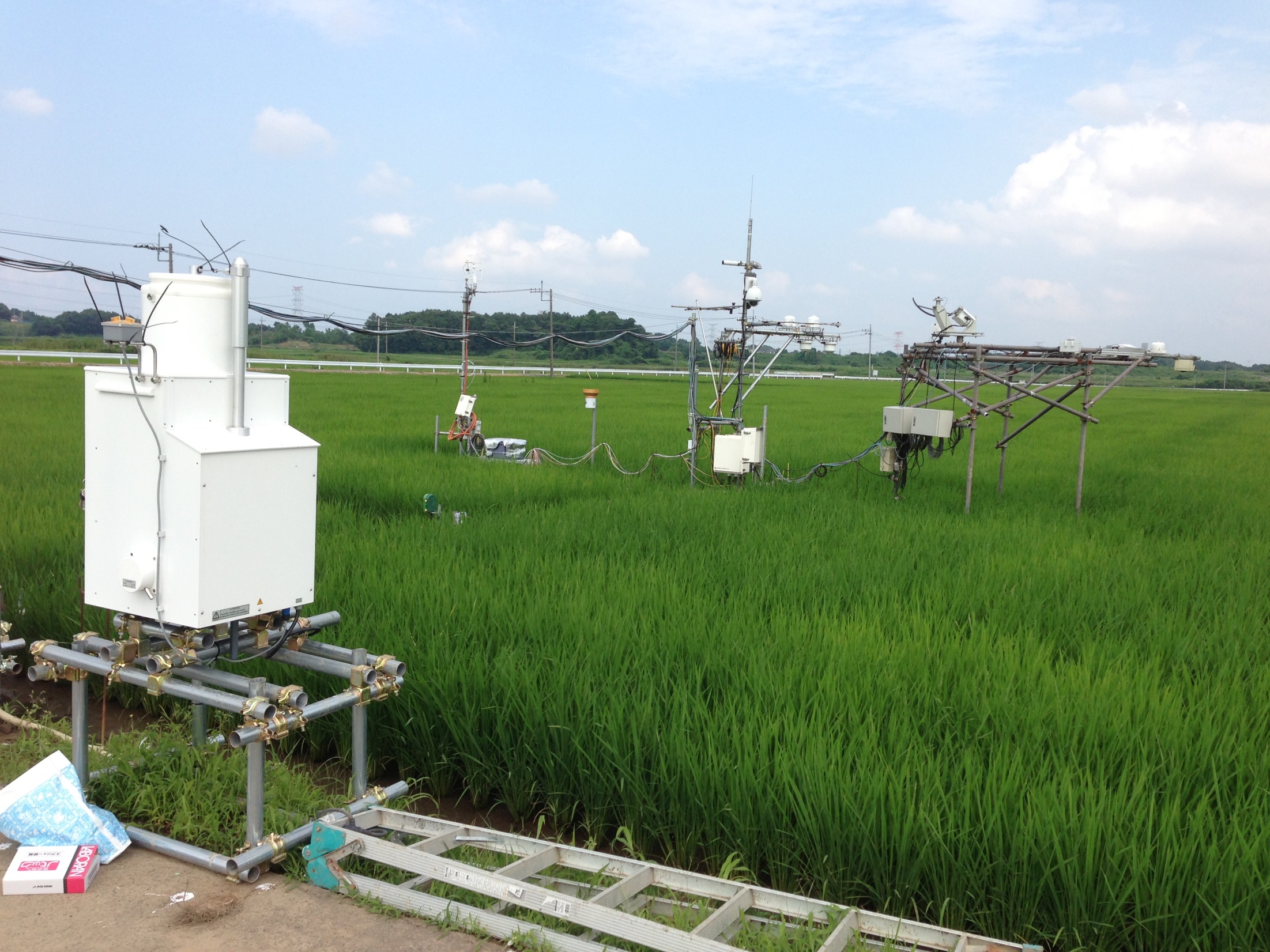 2013/06/25
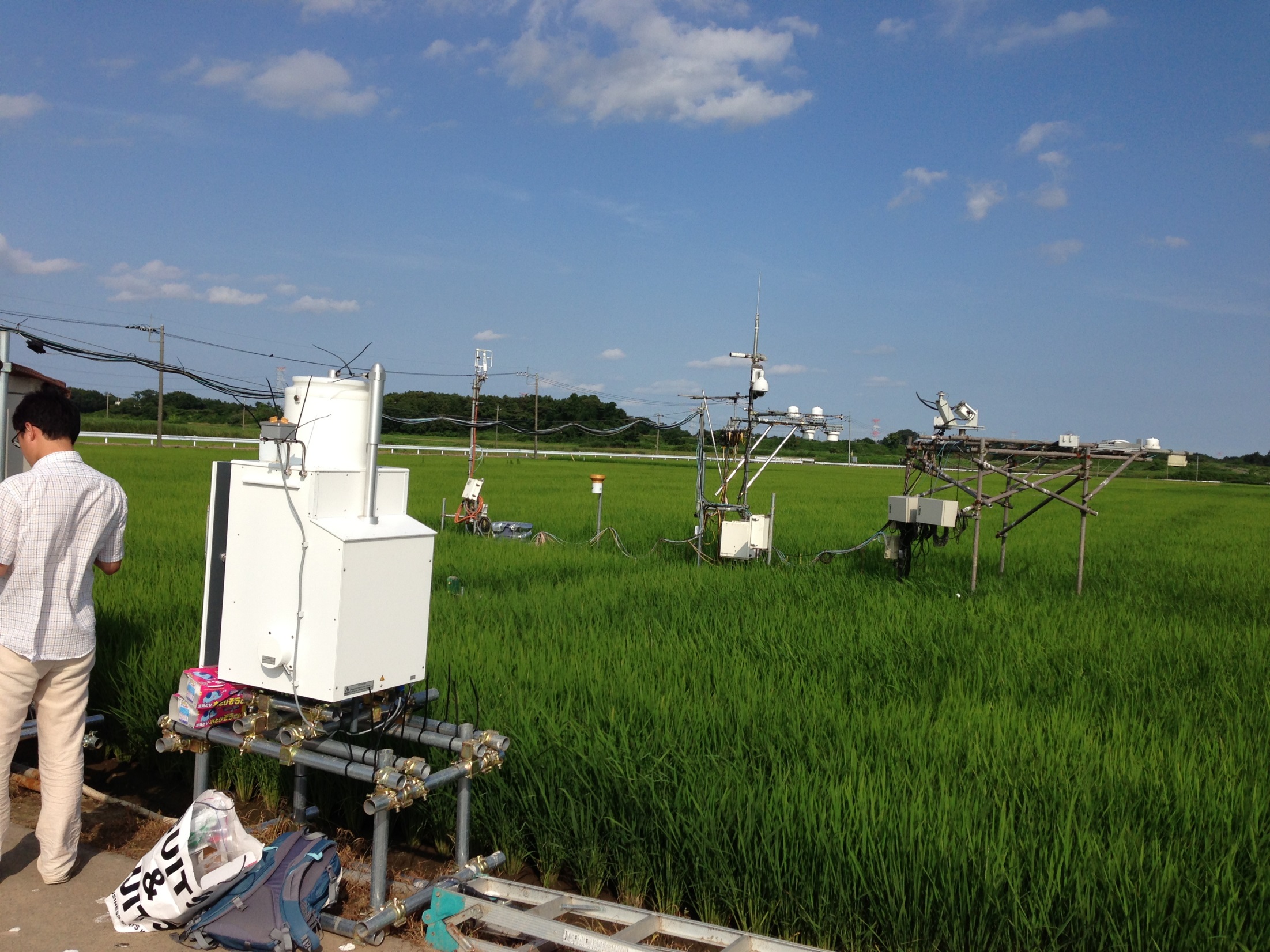 2013/07/02
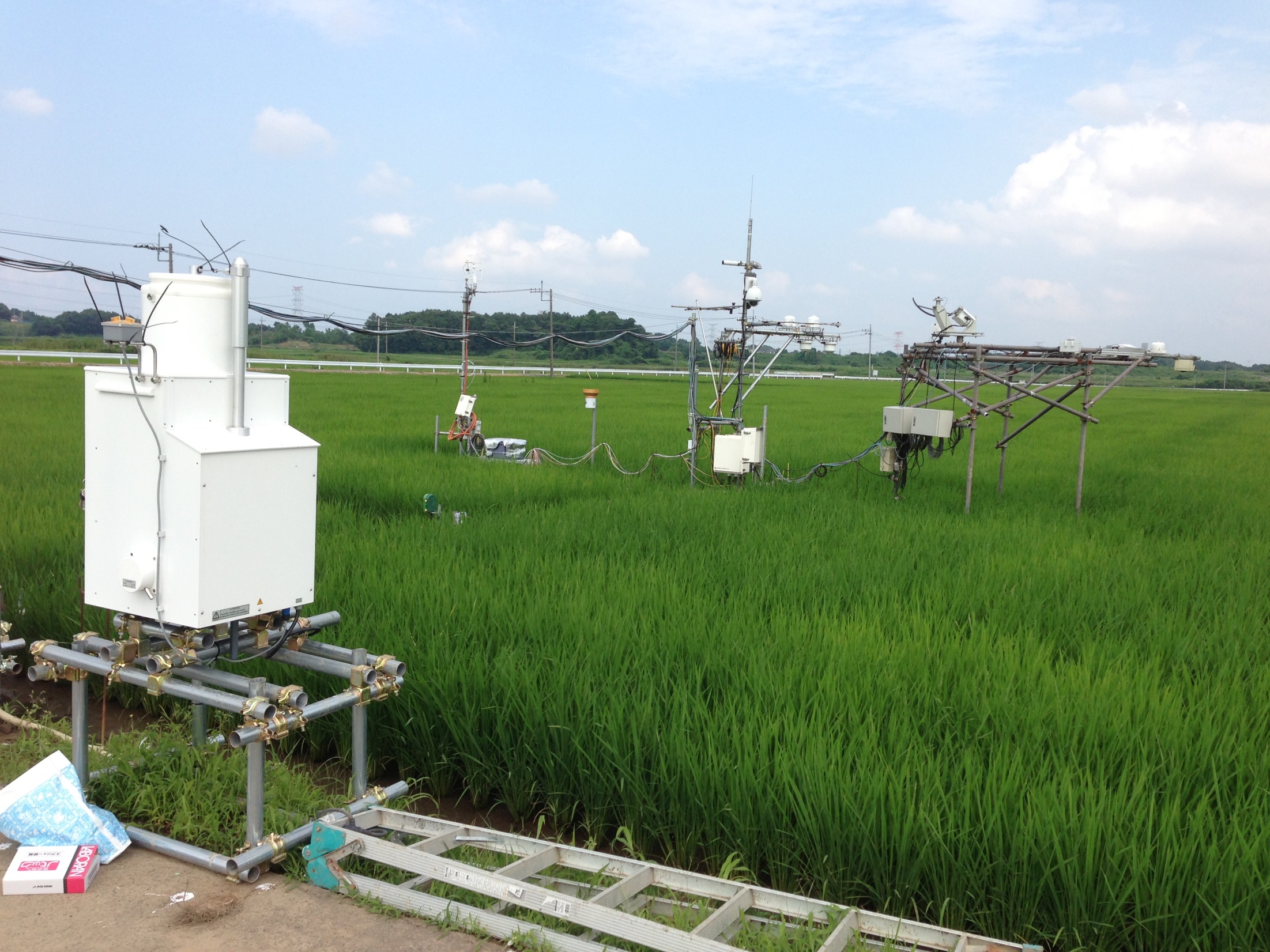 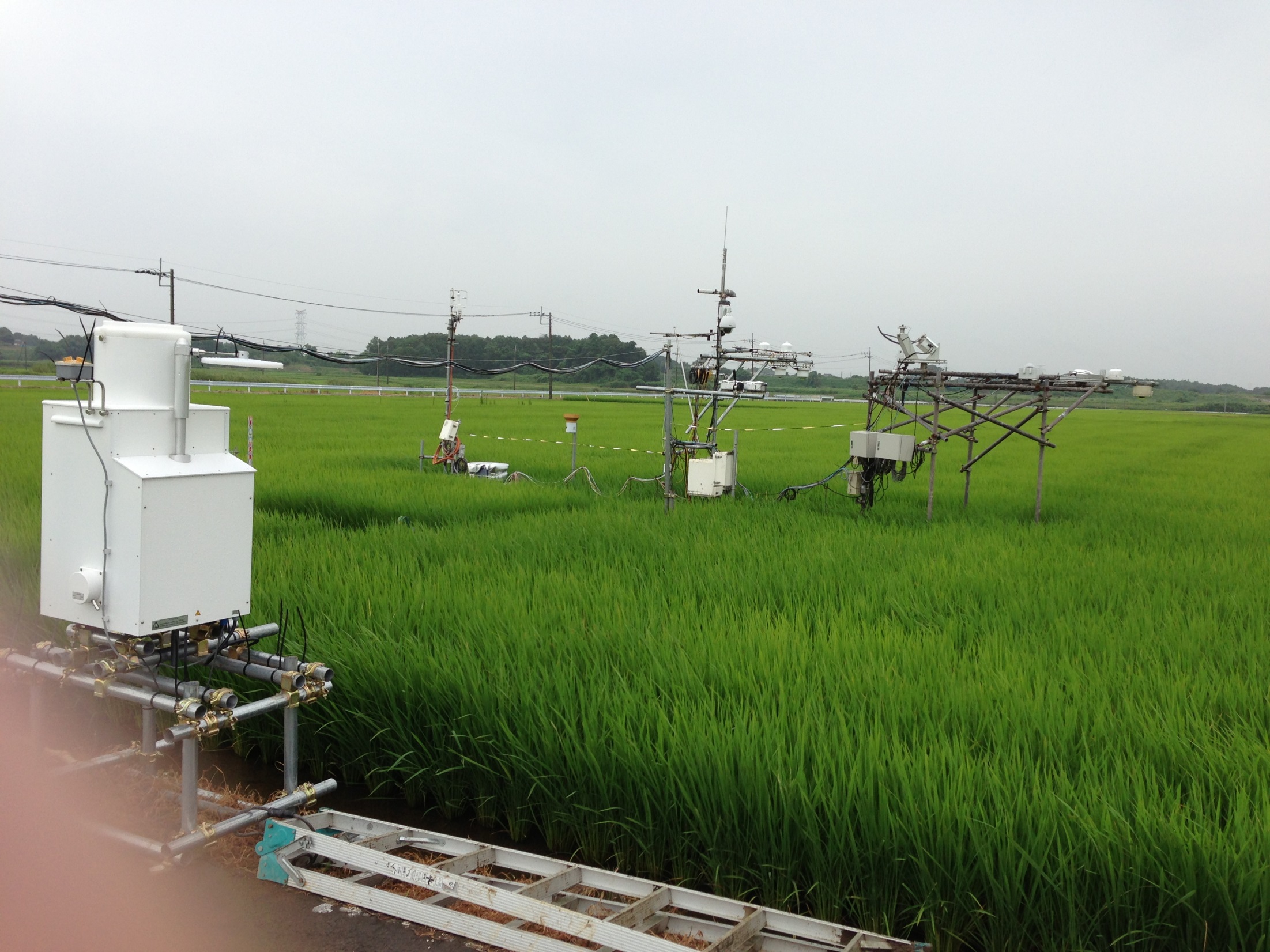 2013/06/25
2013/07/05
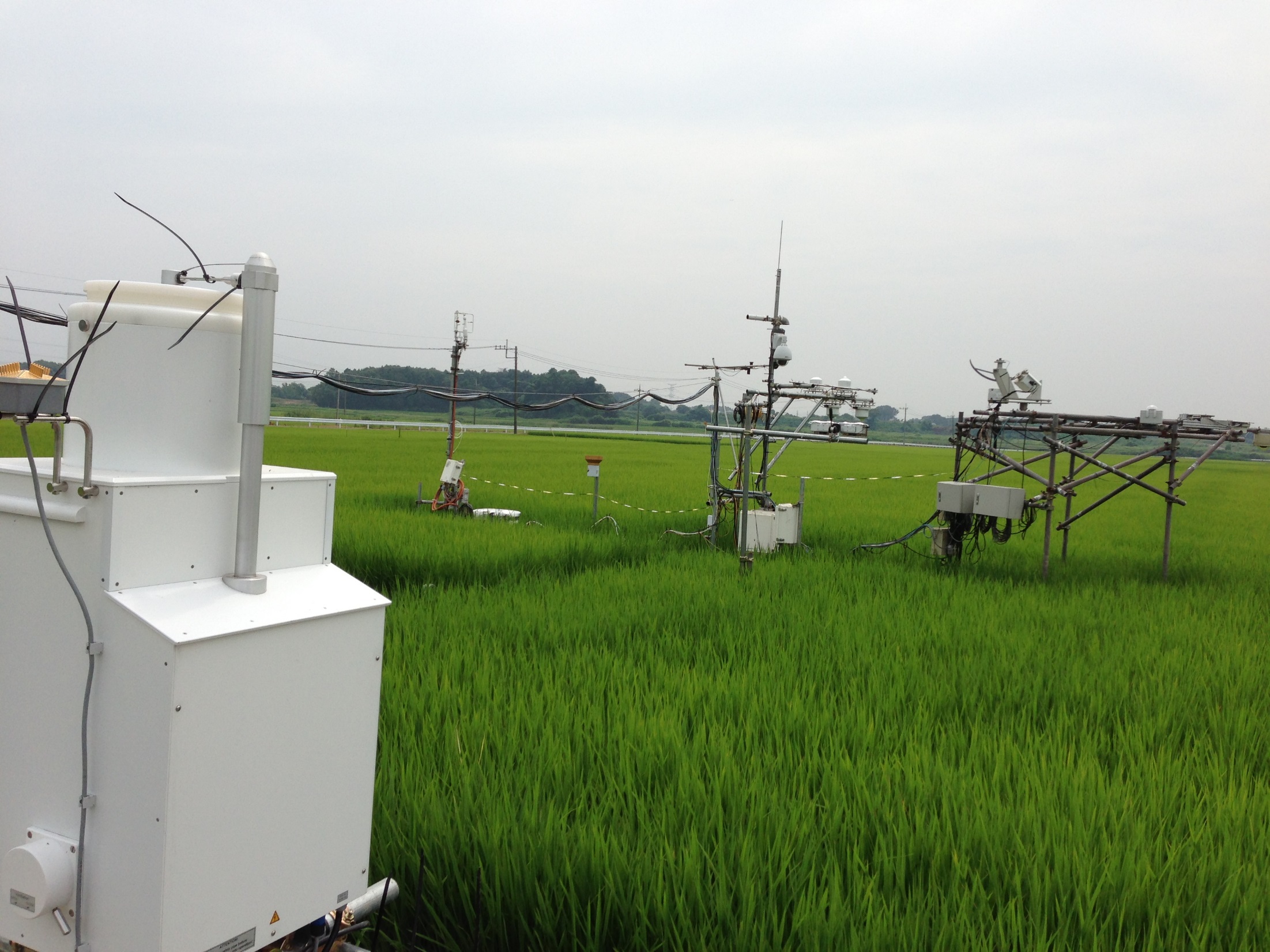 2013/07/13
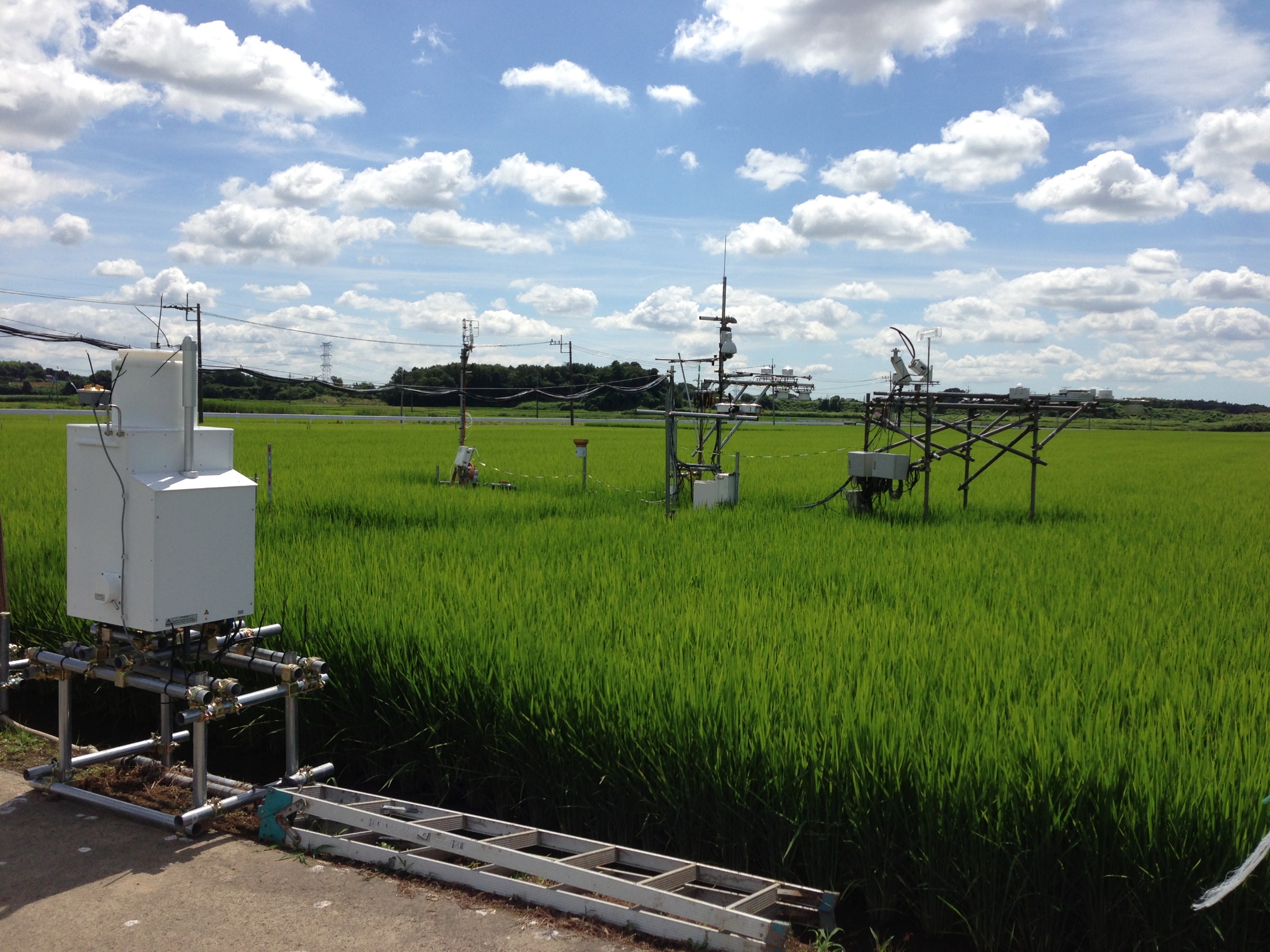 2013/07/19
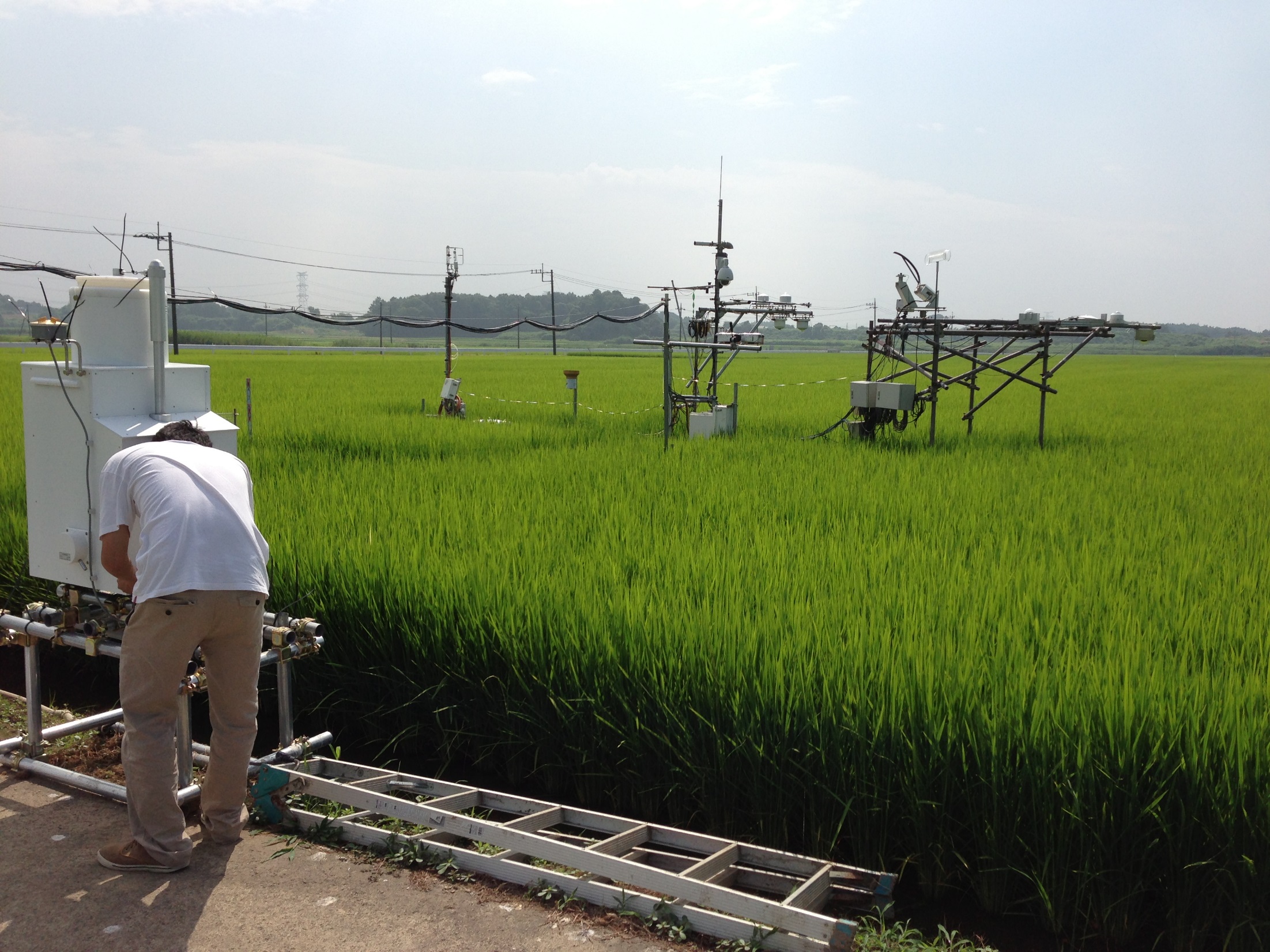 2013/07/22
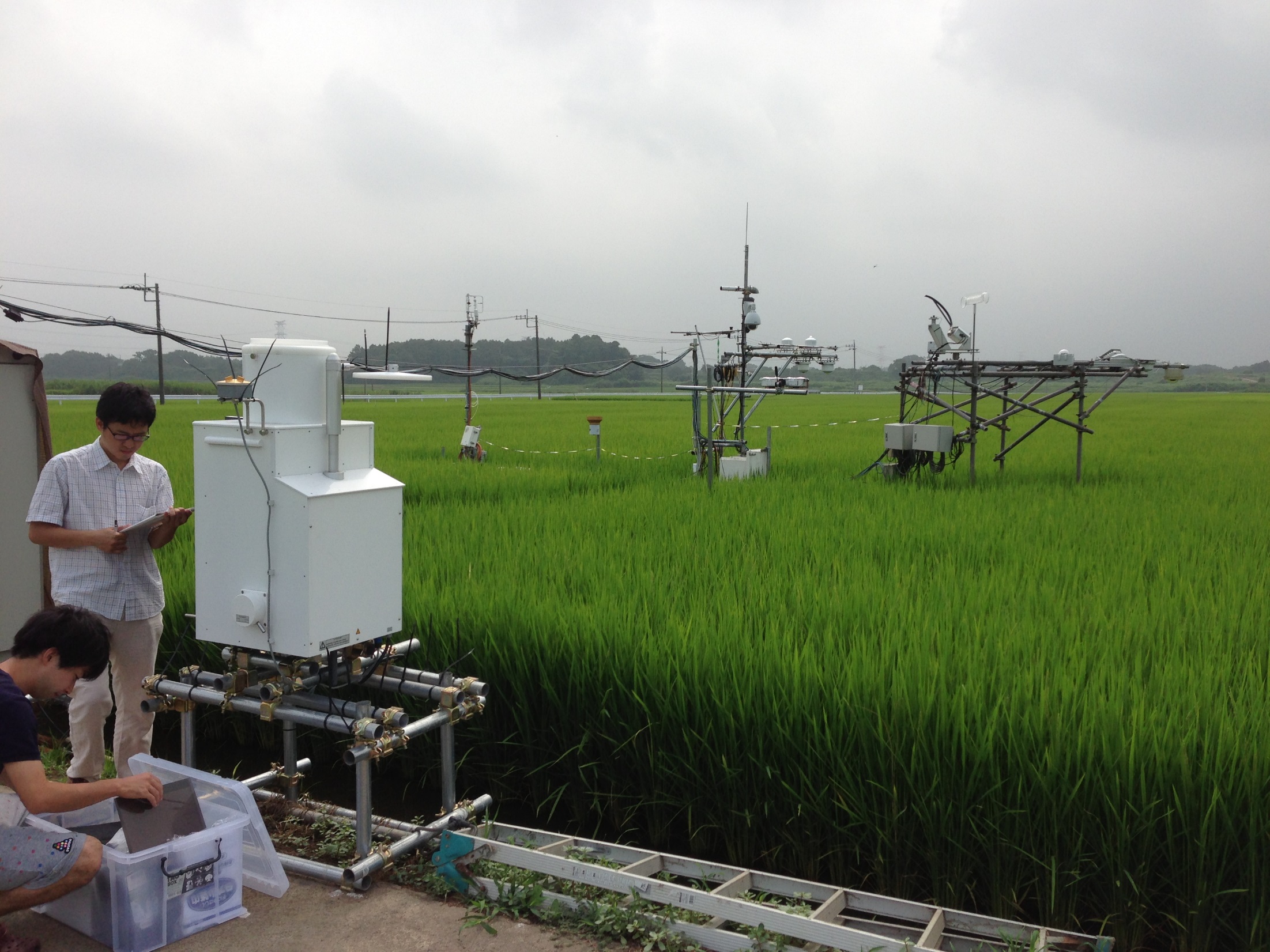 2013/07/26
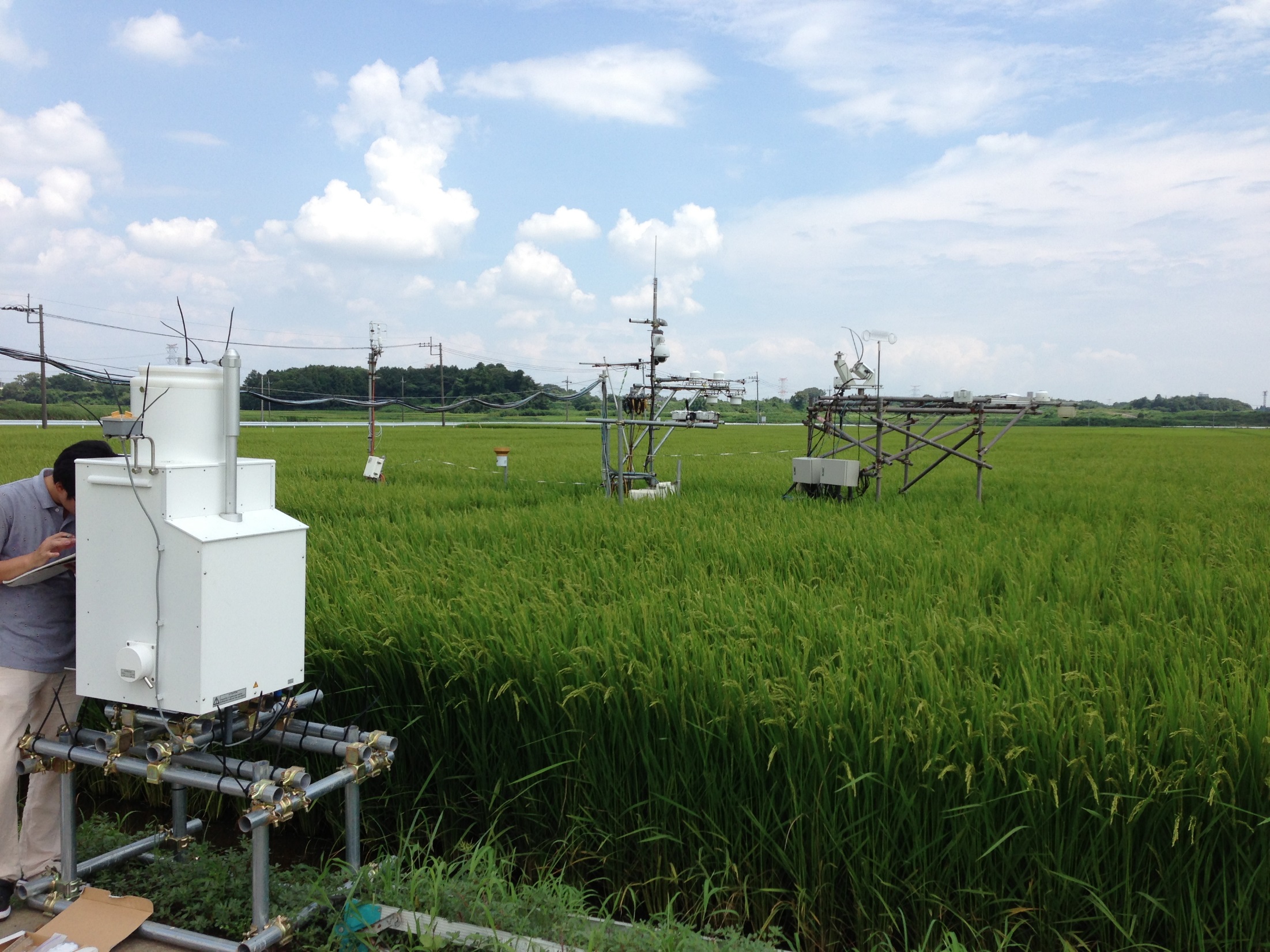 2013/08/05
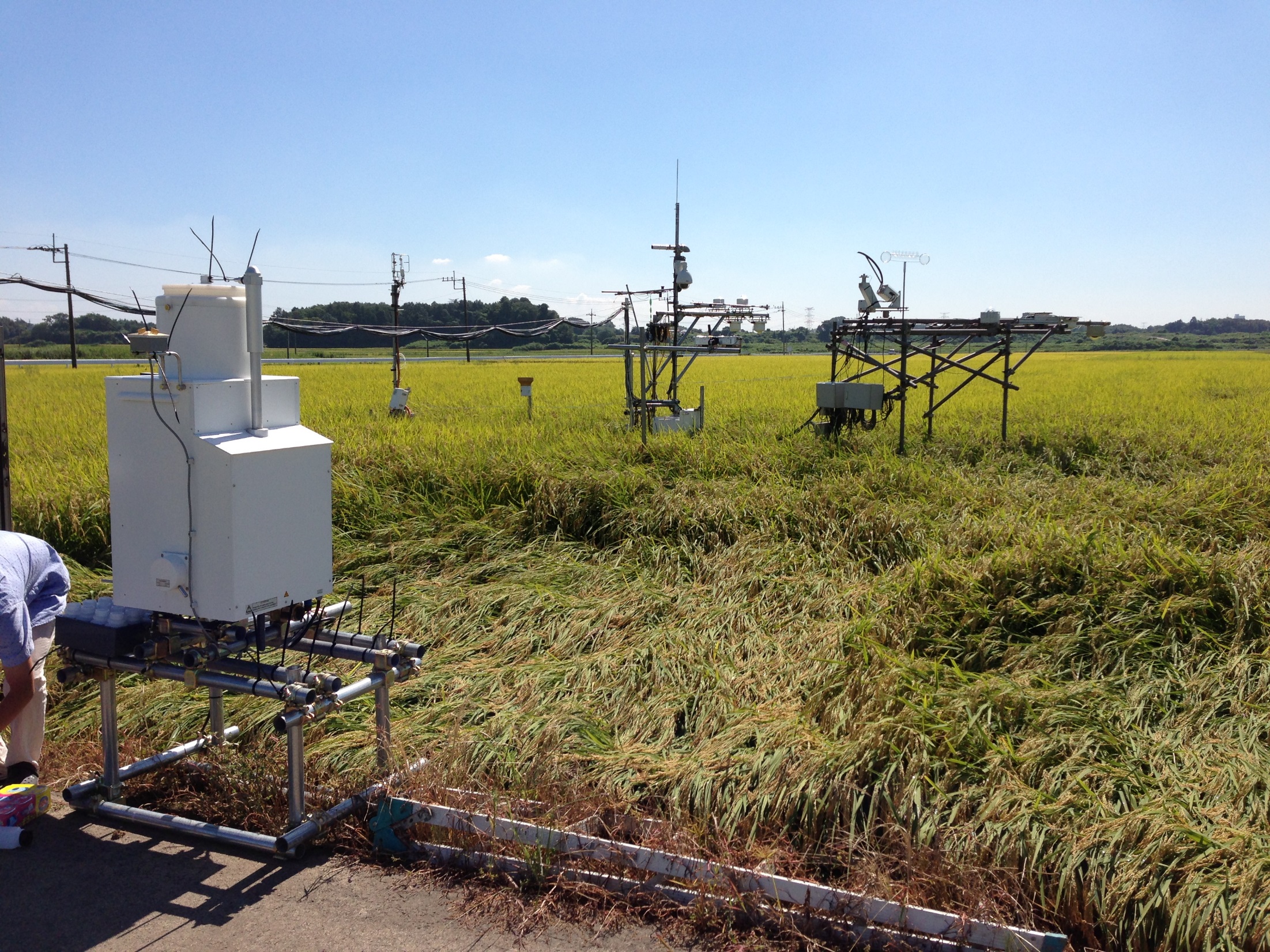 2013/08/28
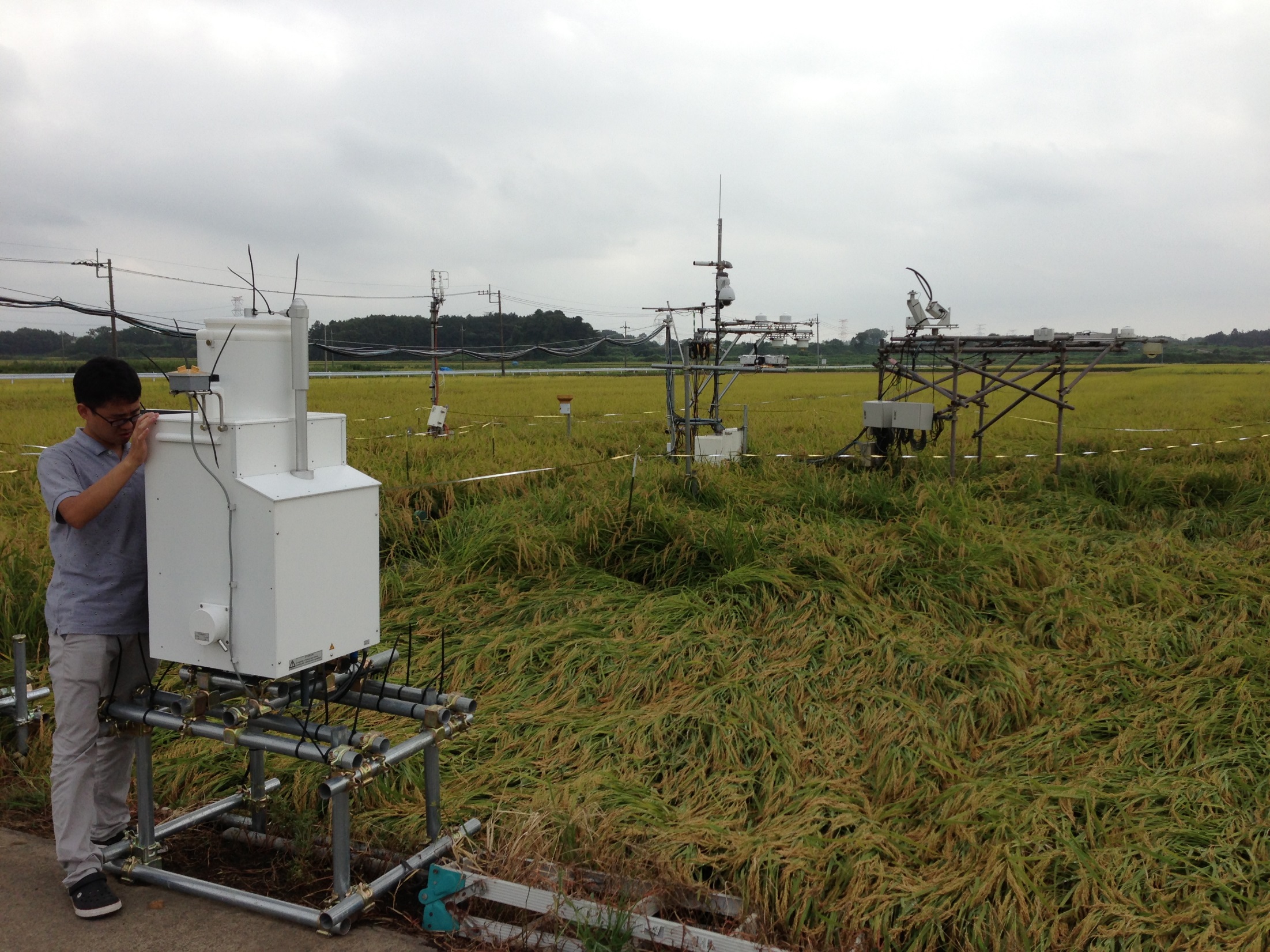 2013/09/02
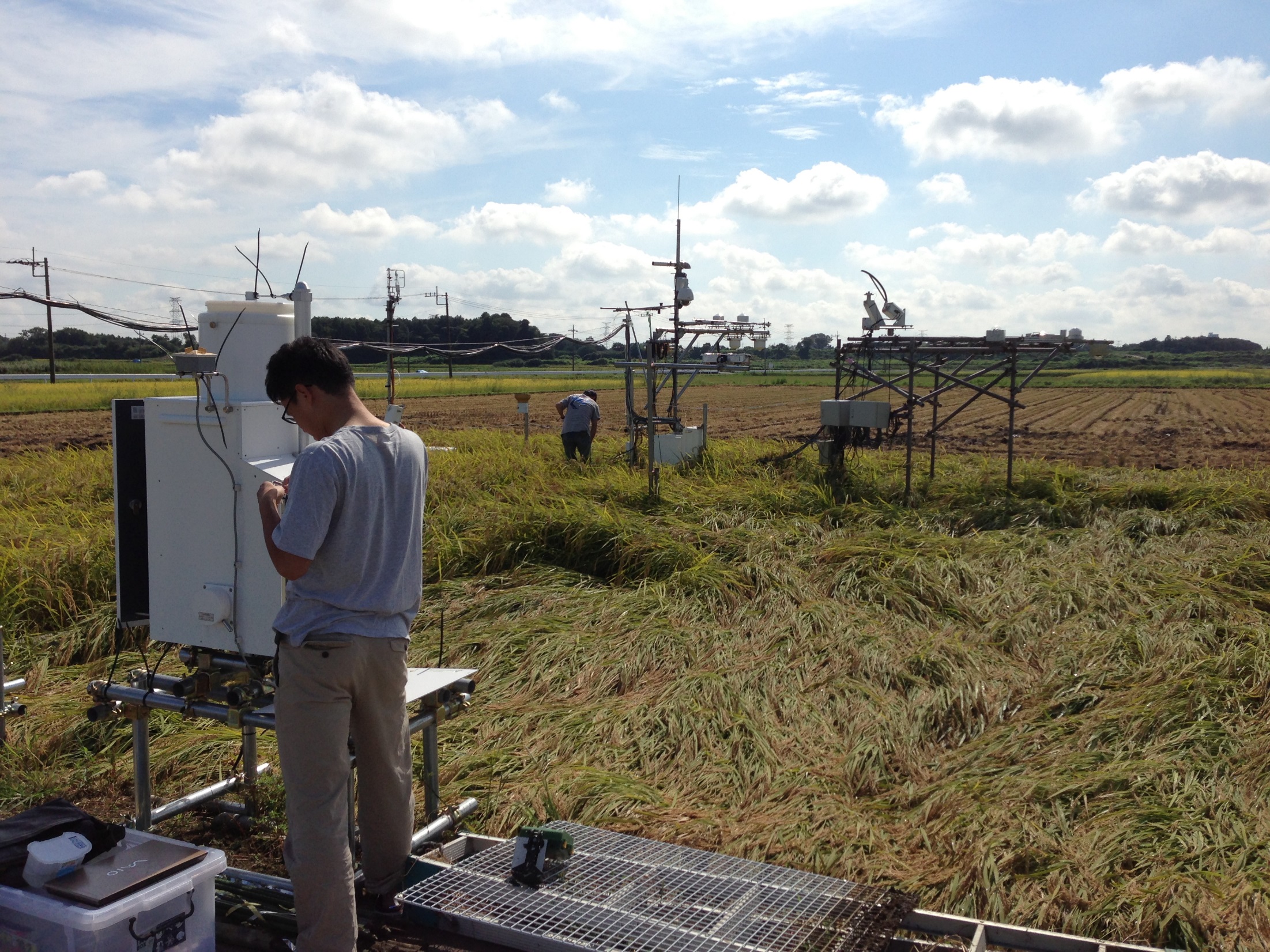 2013/09/10
Before Harvest
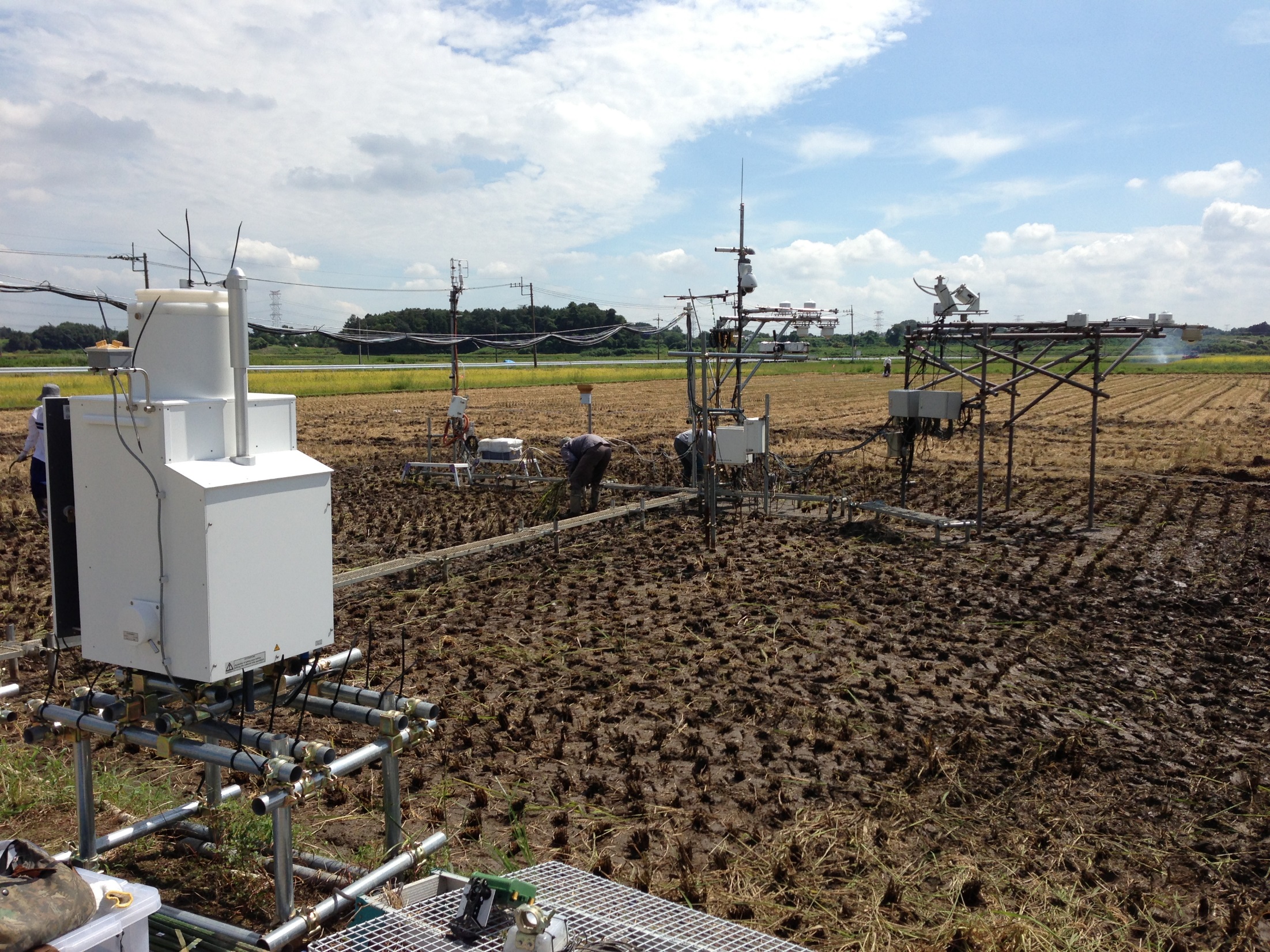 2013/09/10After Harvest
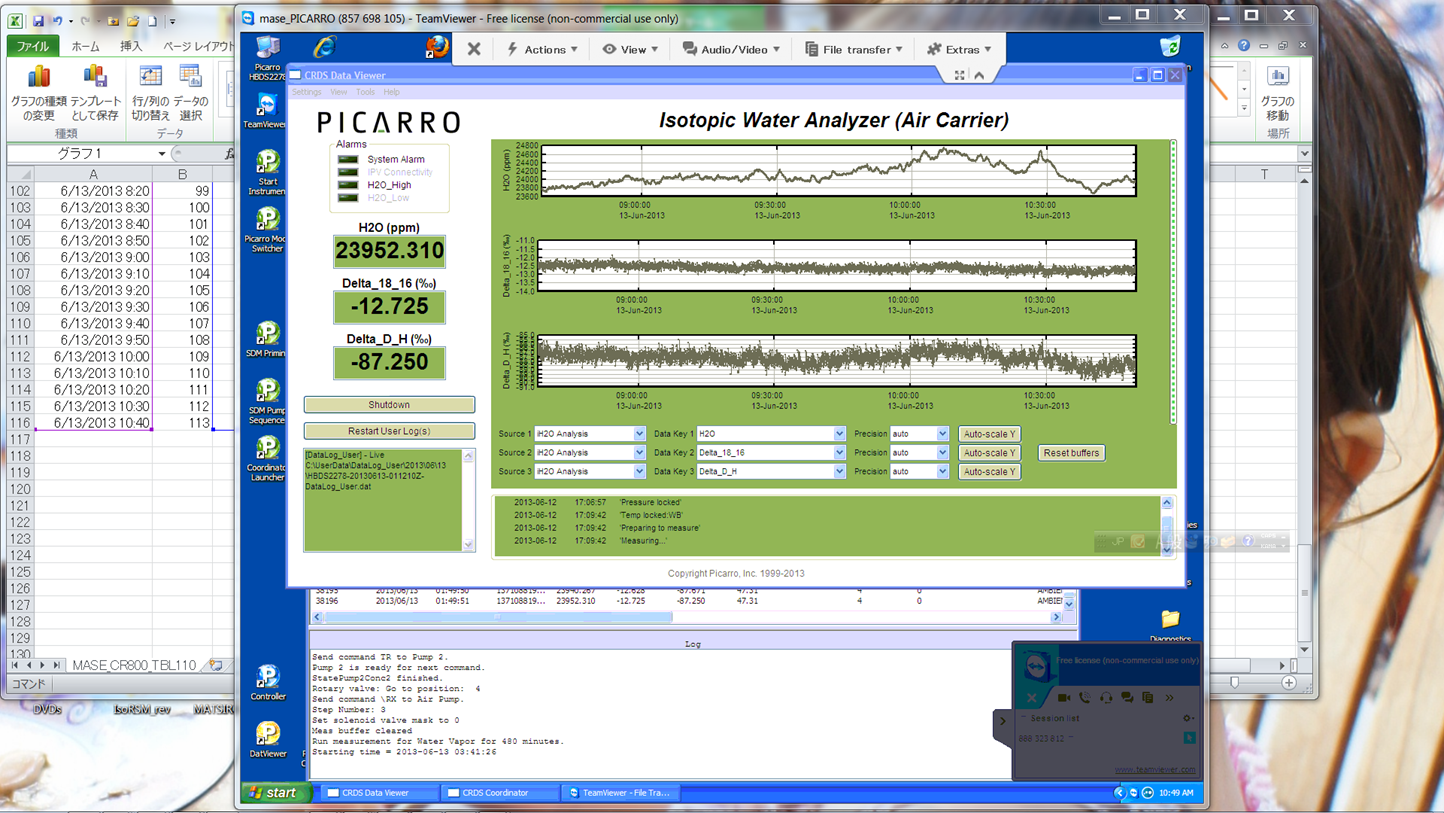 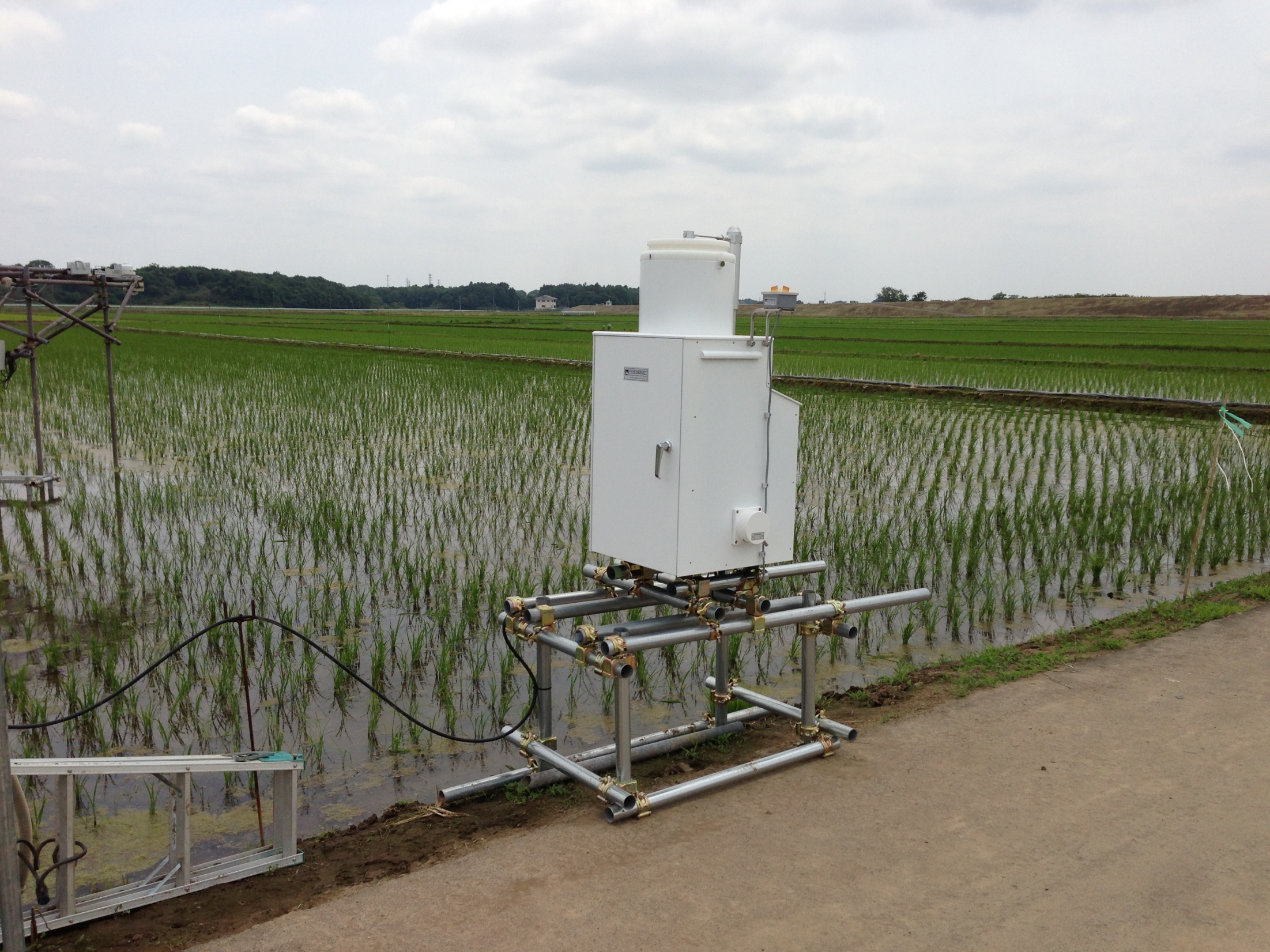 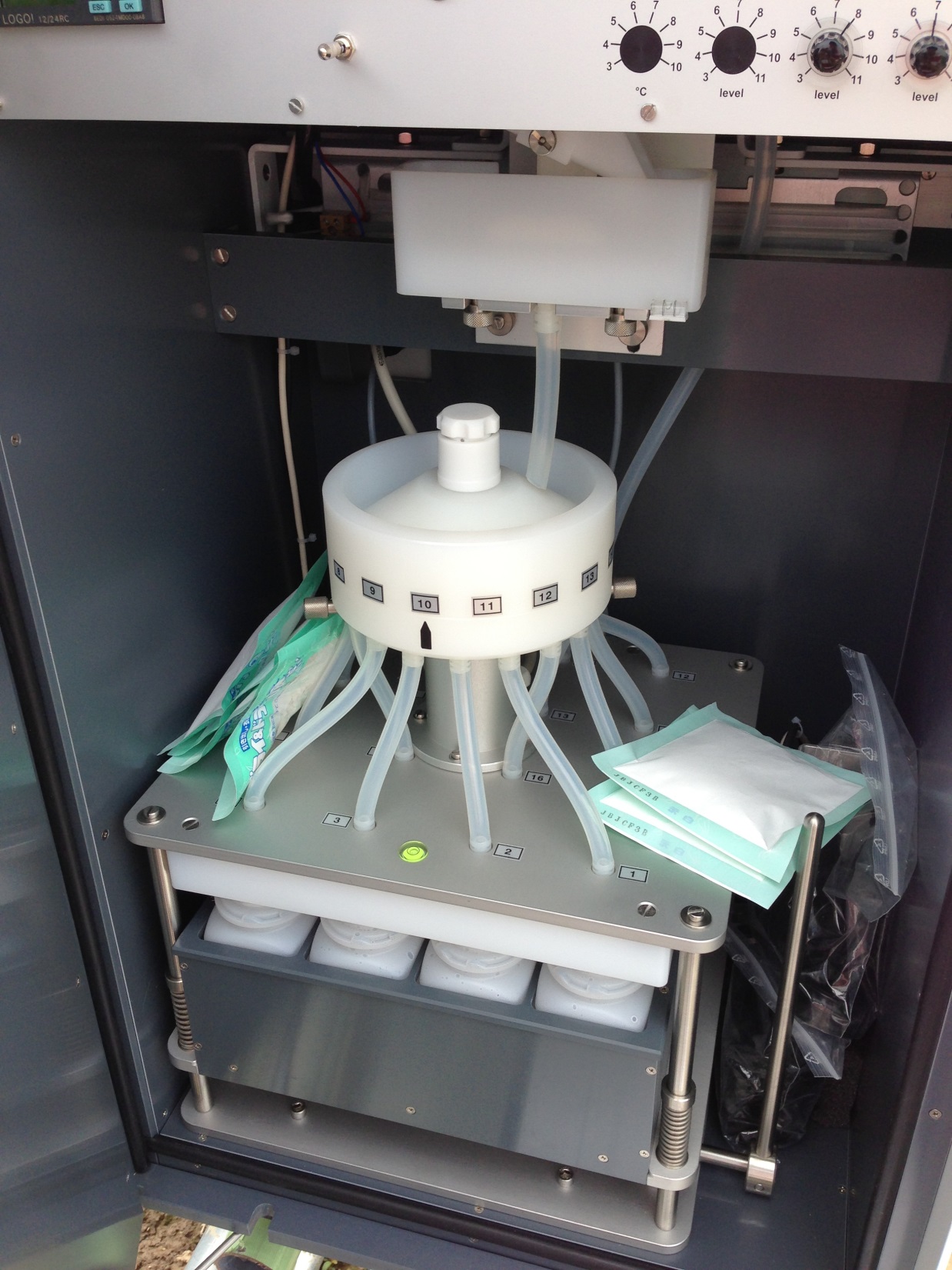 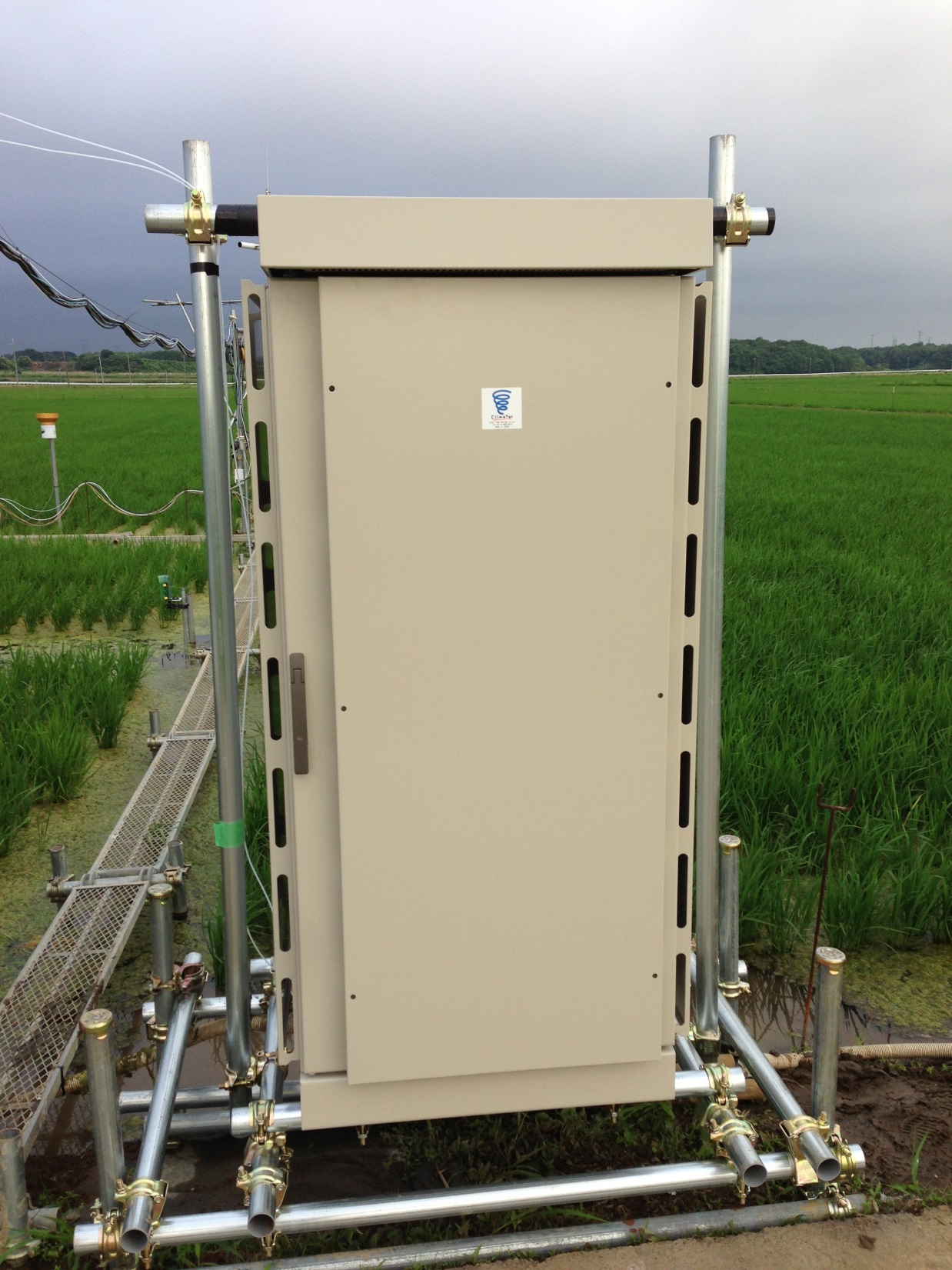 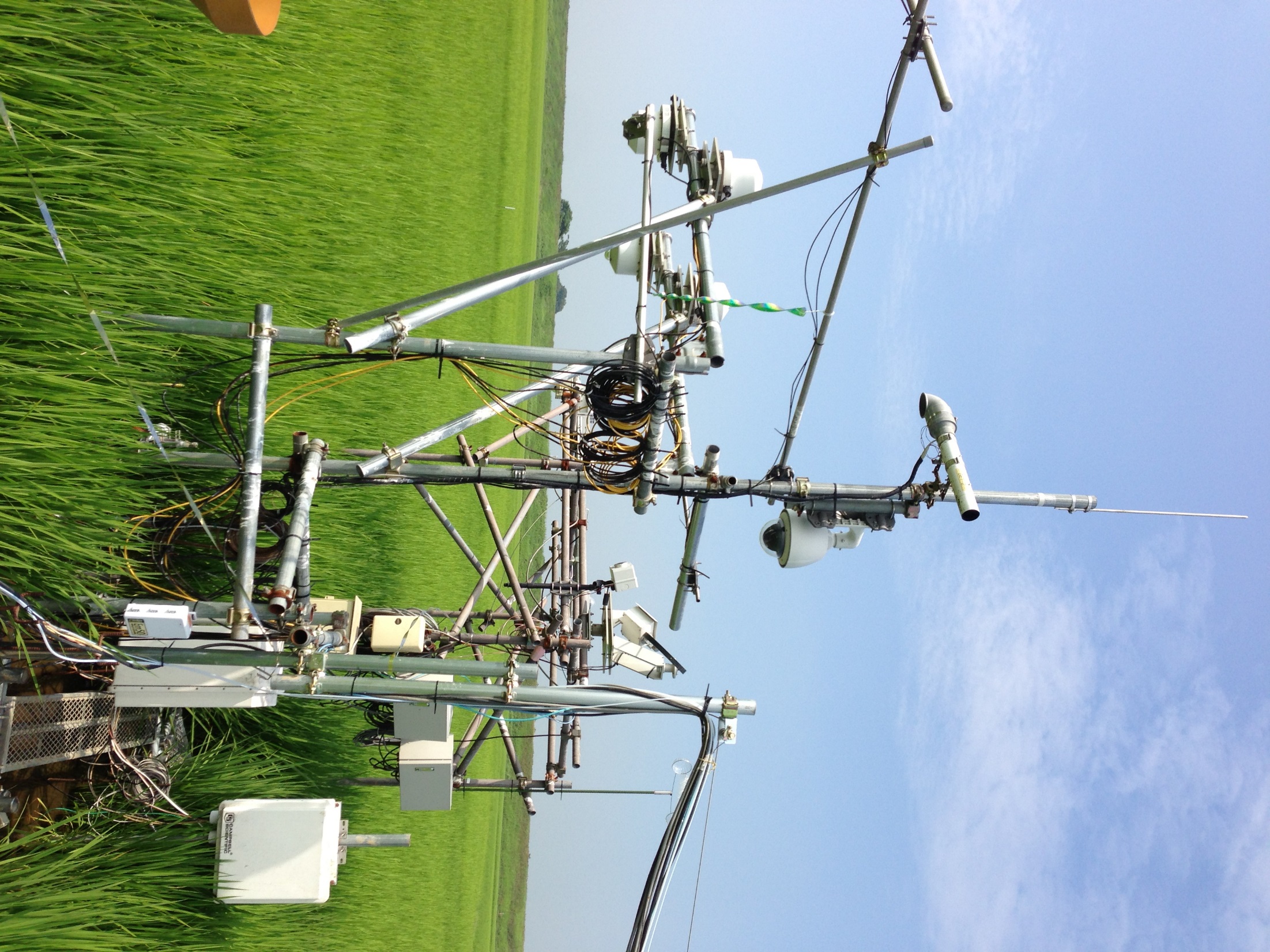 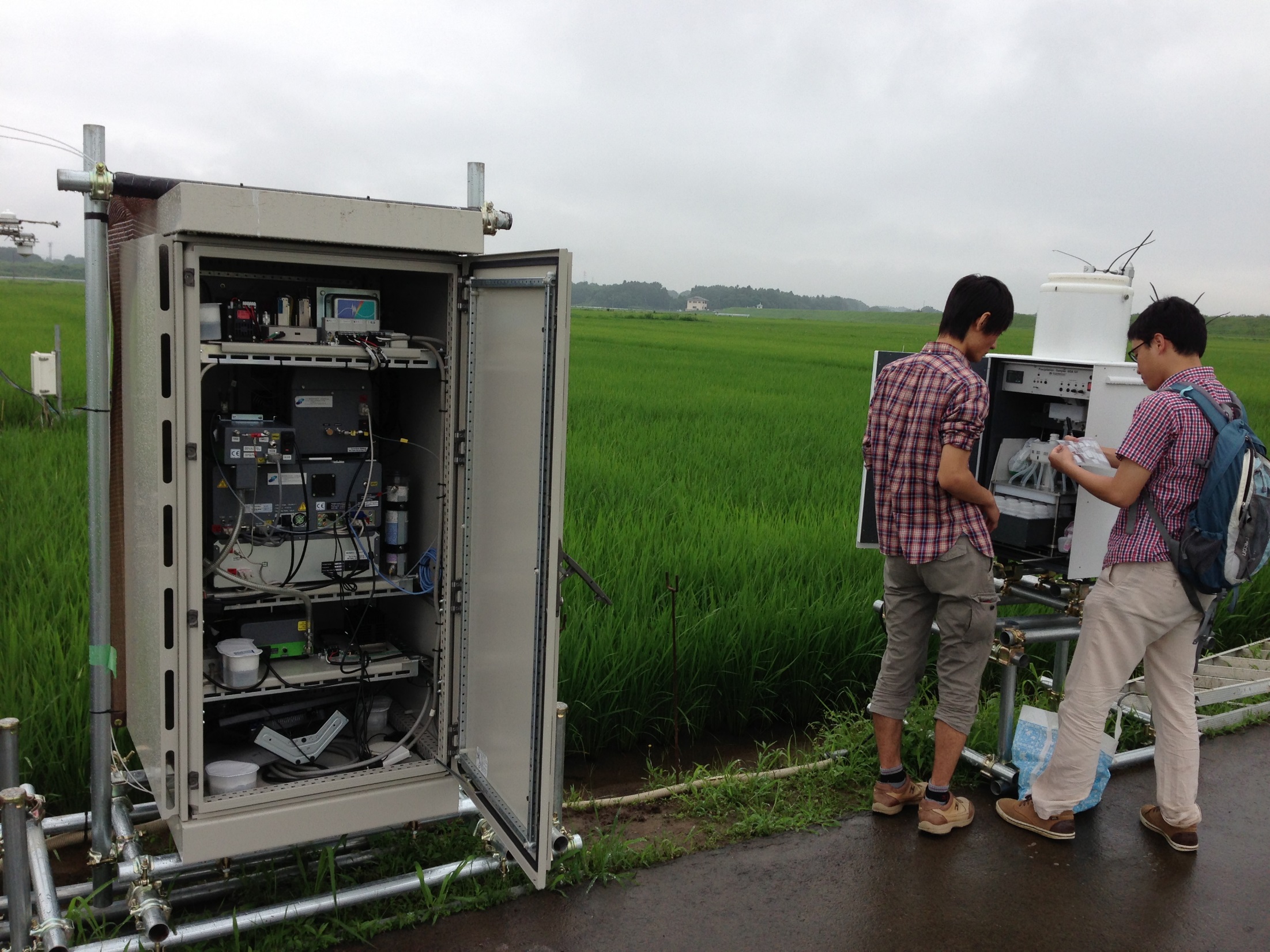 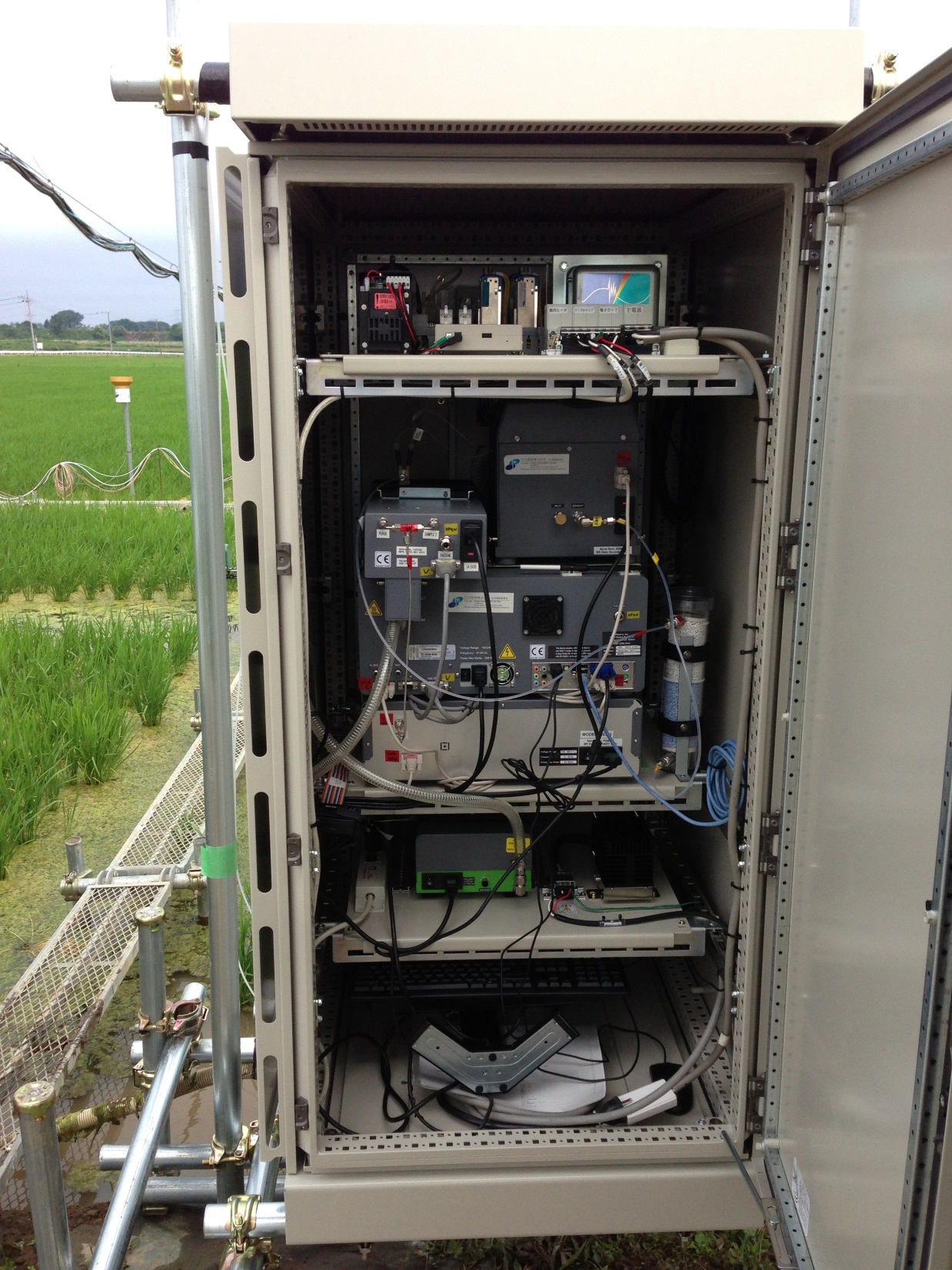 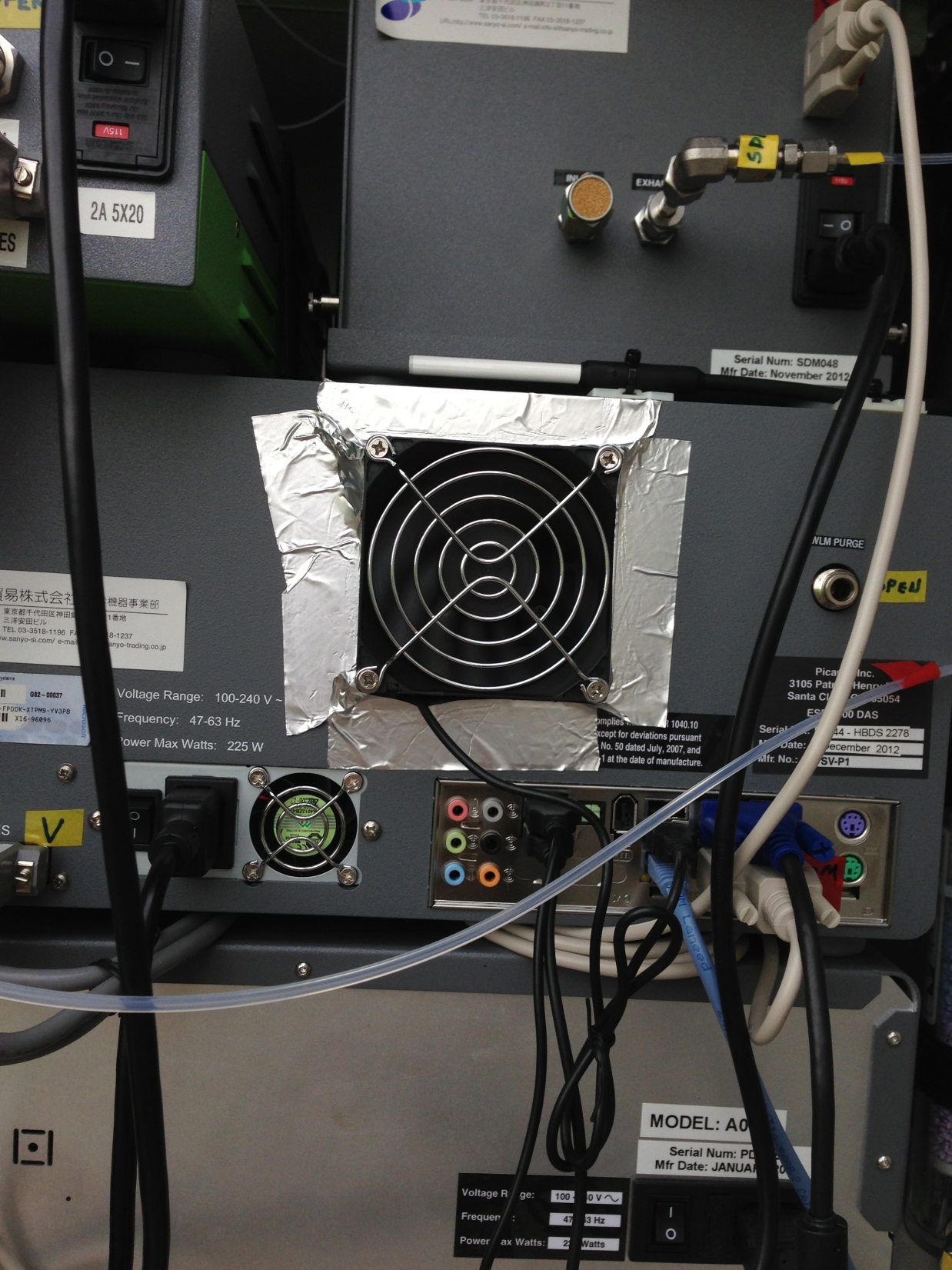 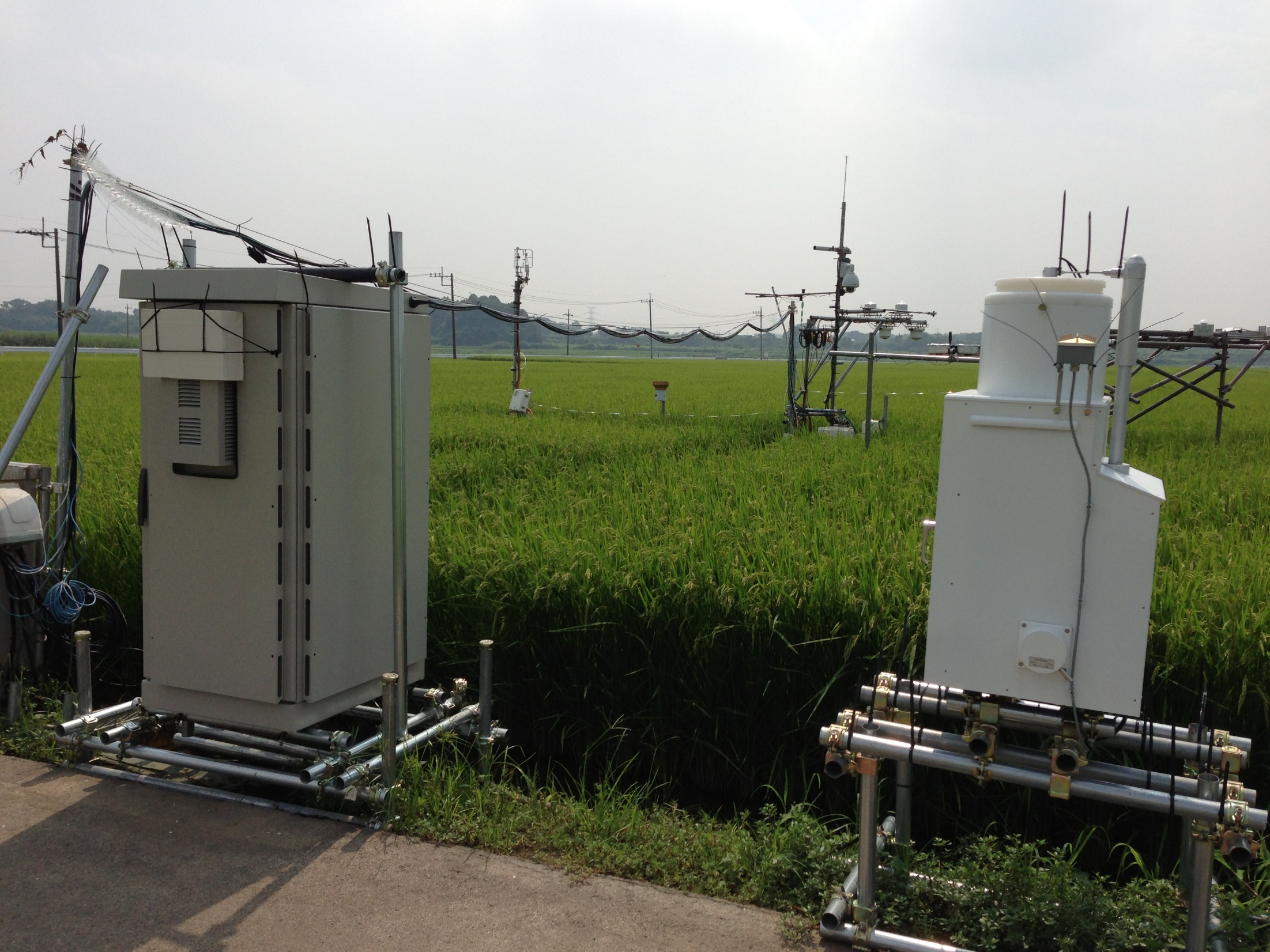 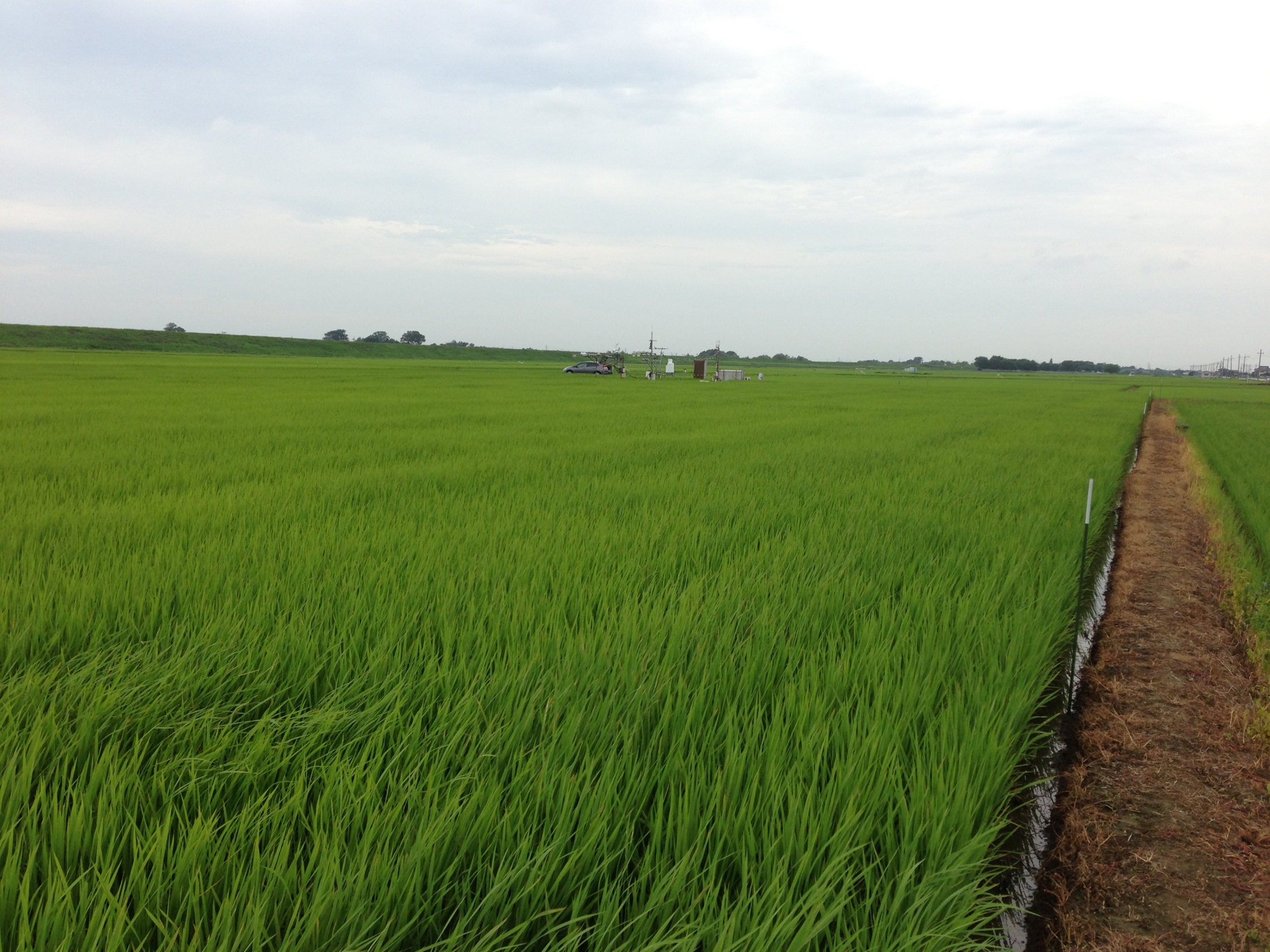 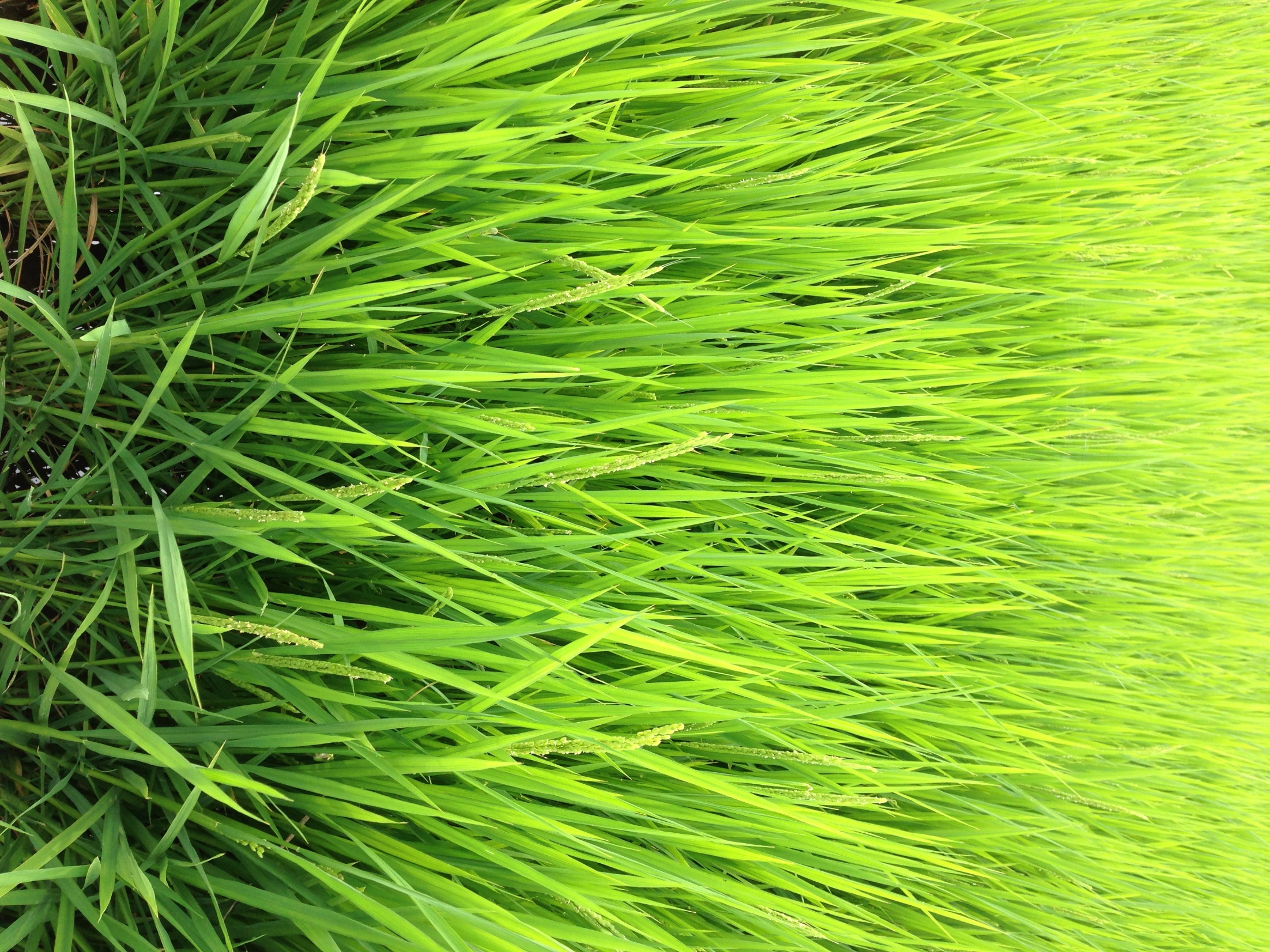 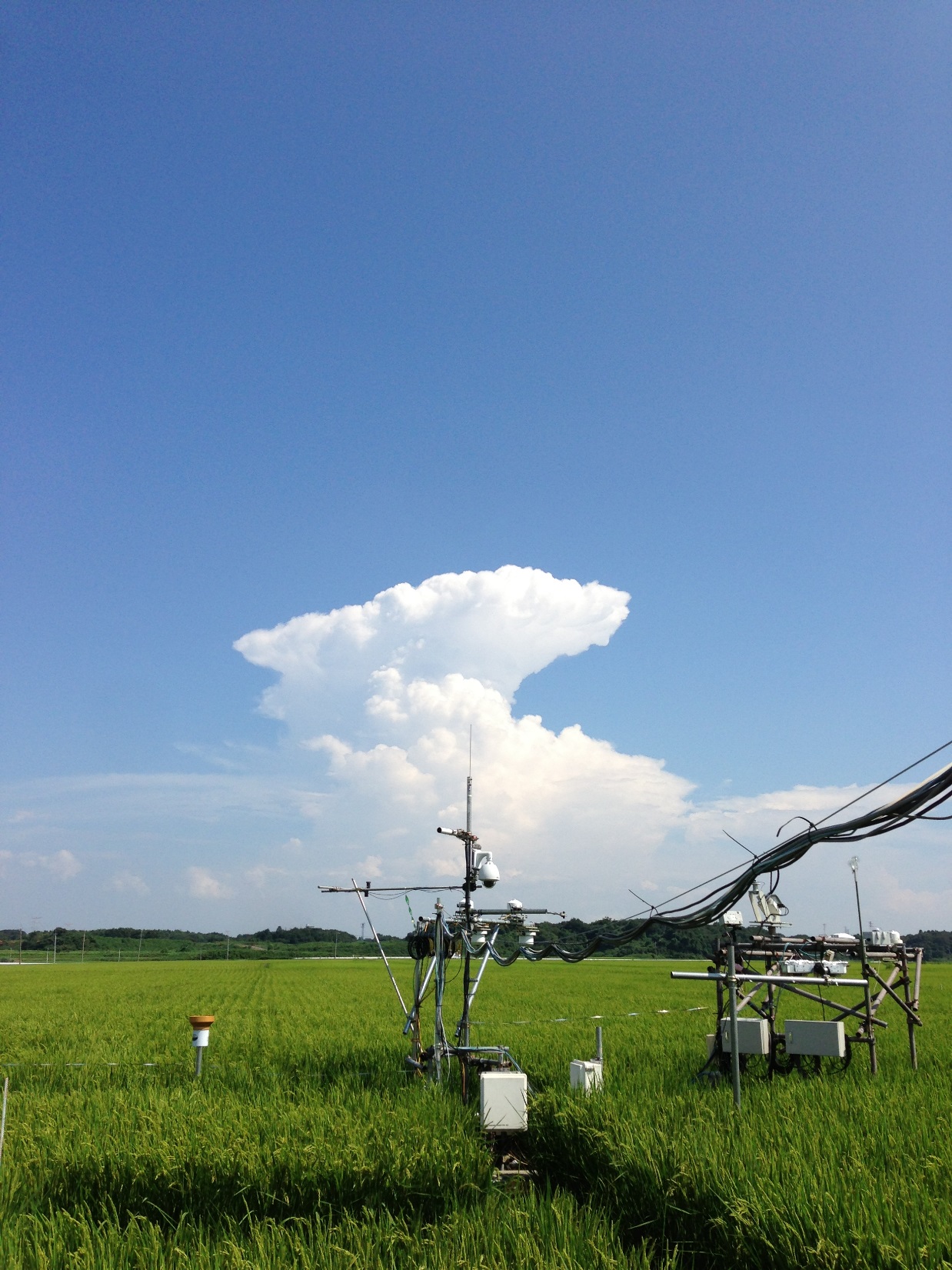 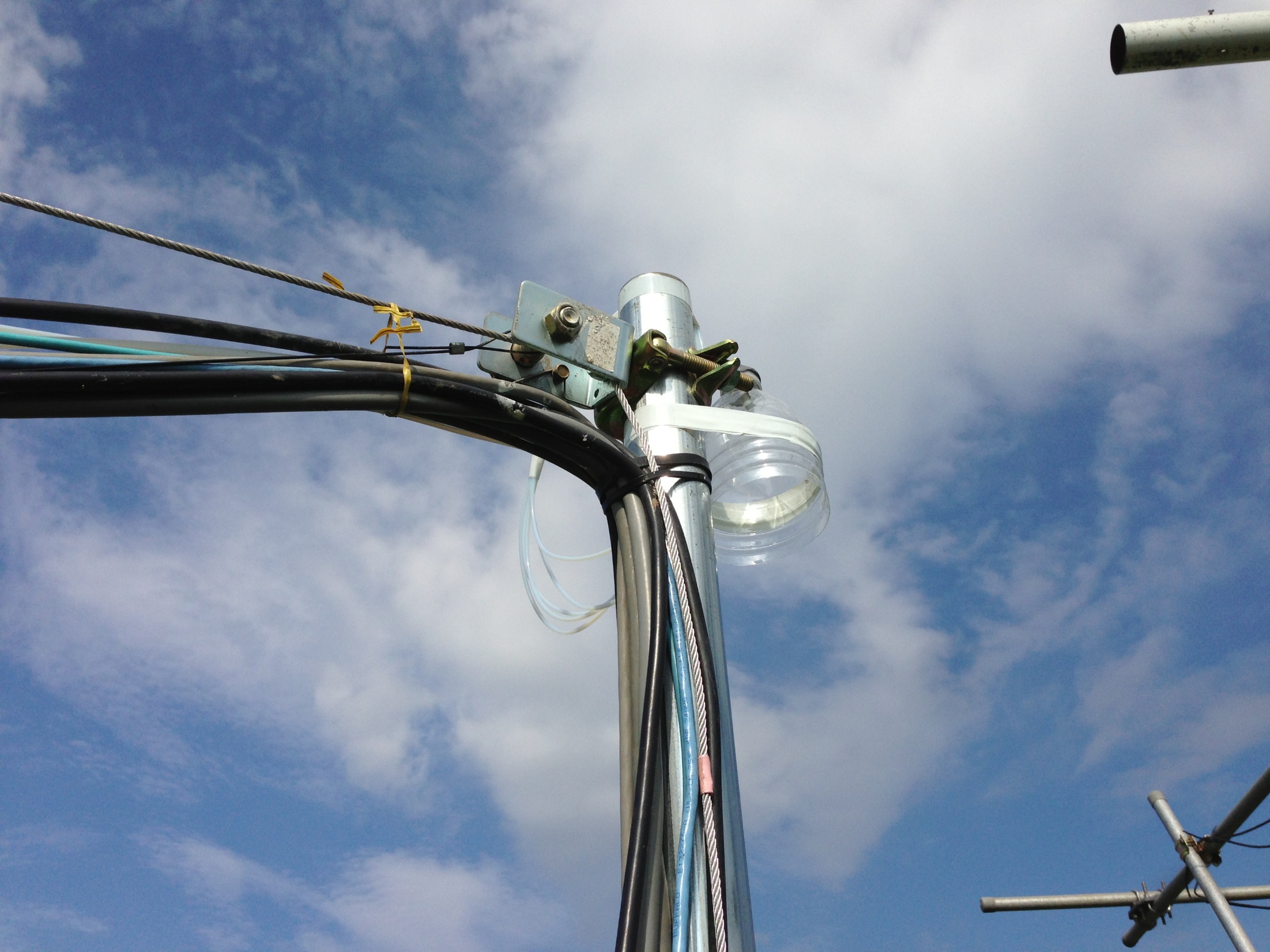 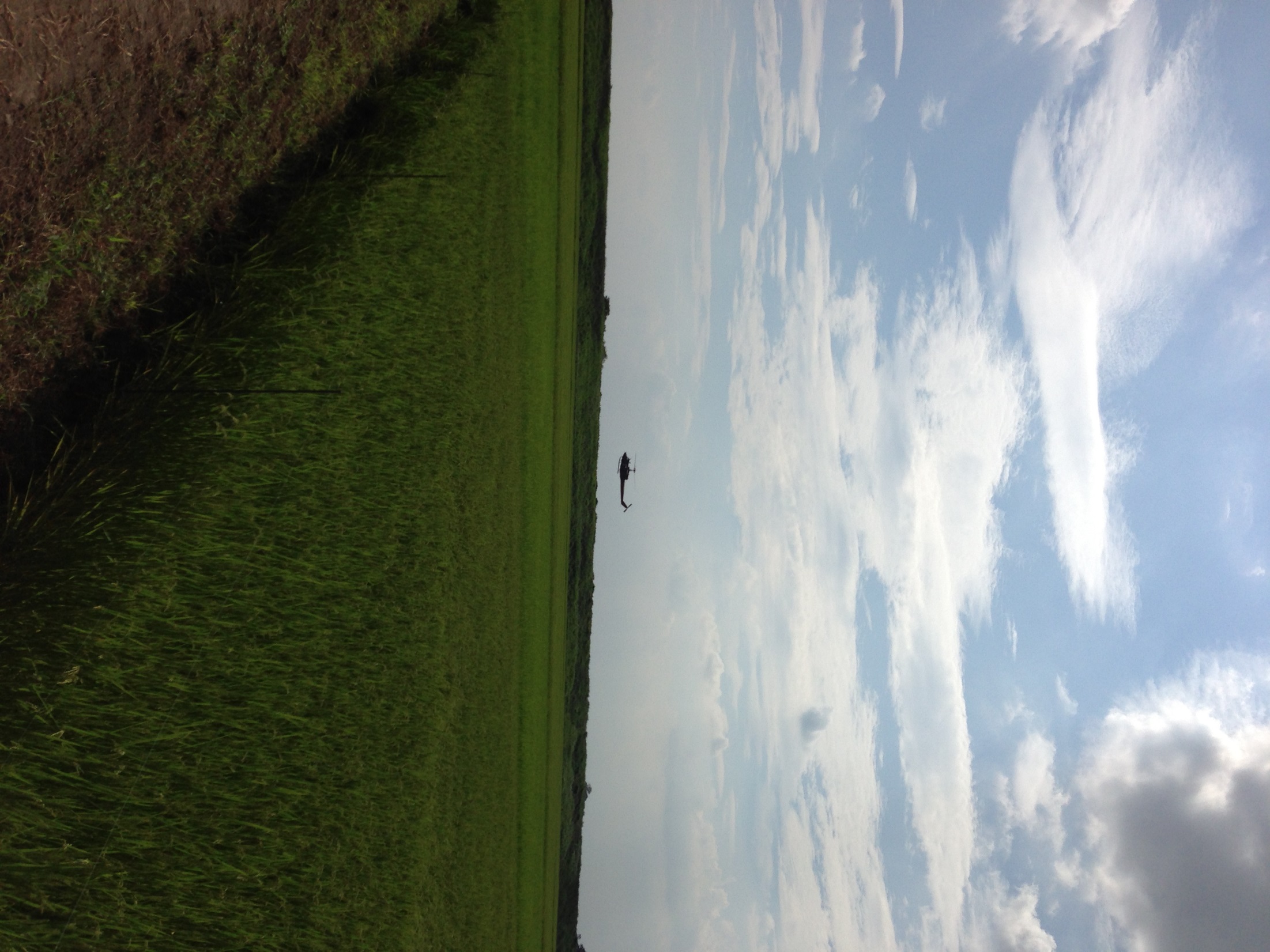 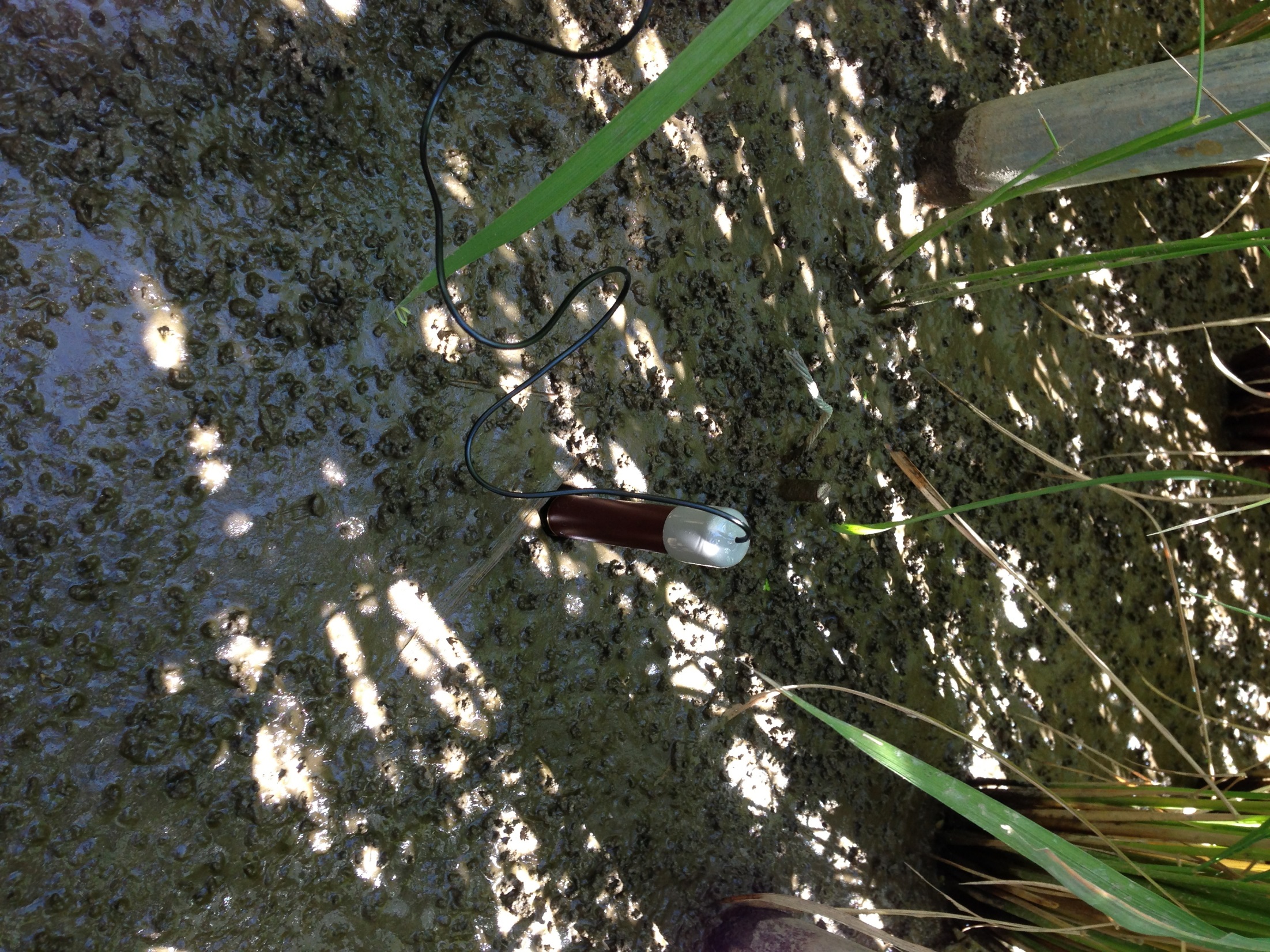 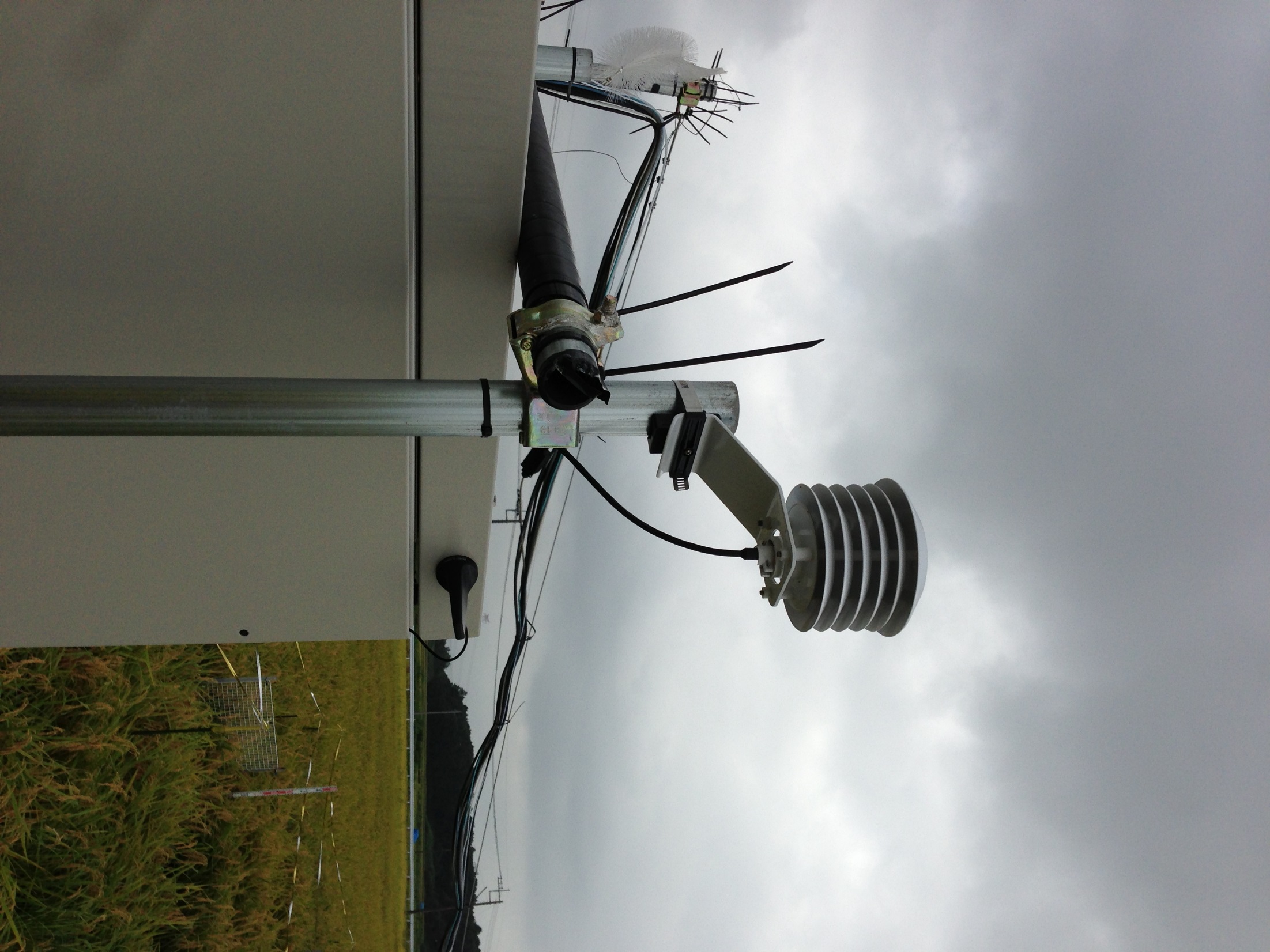 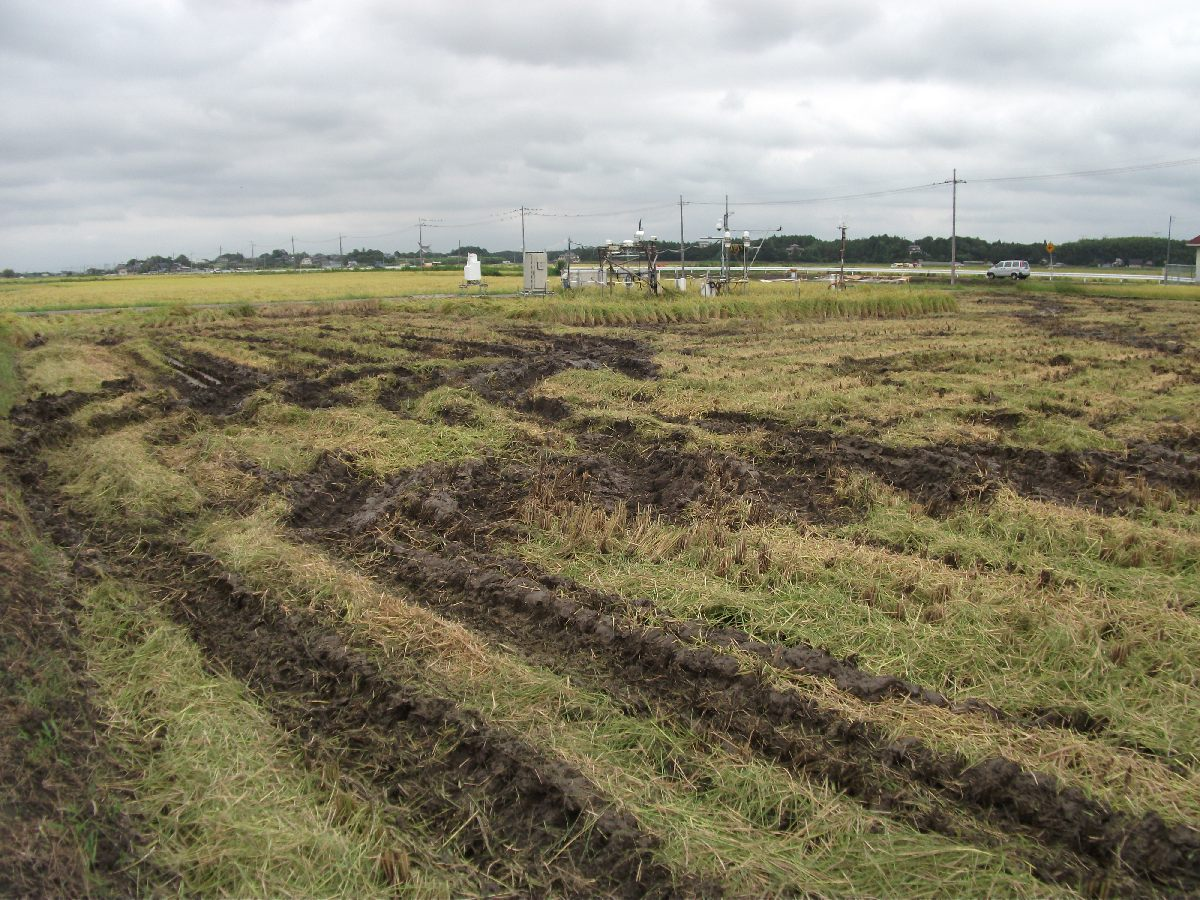 2013/09/06
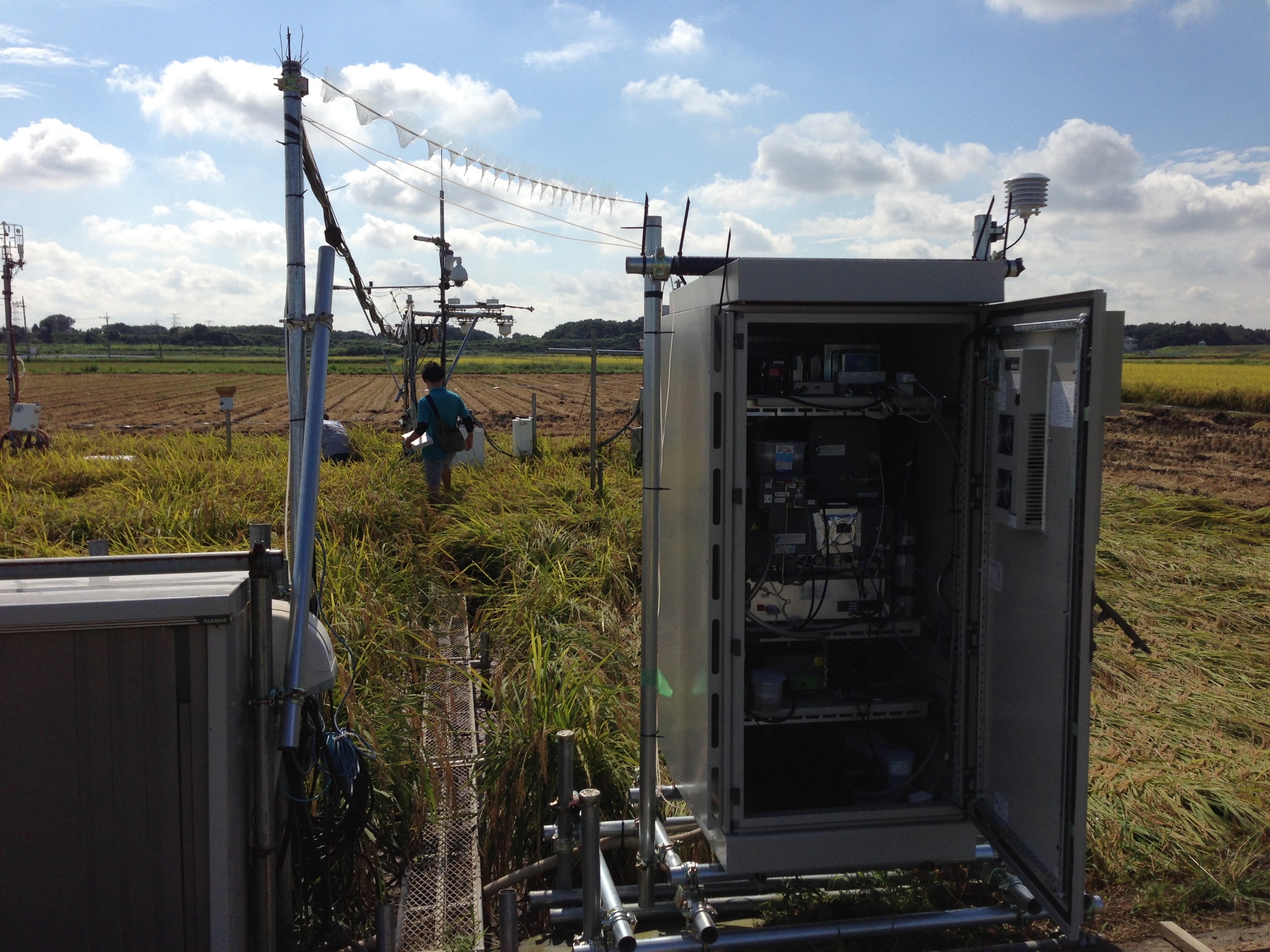 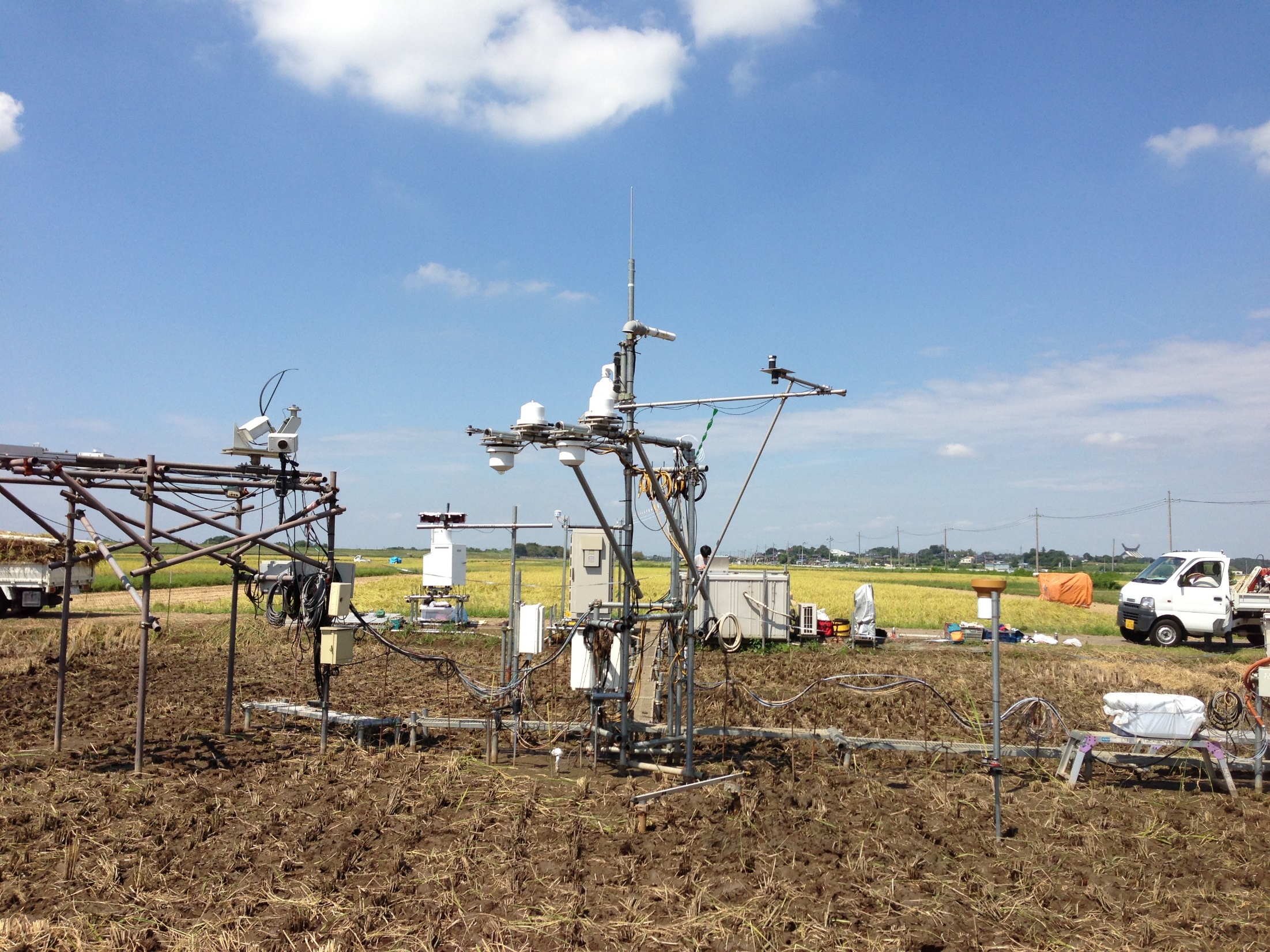